صفحة ٦١
الفصل
٢
الجمع والطرح
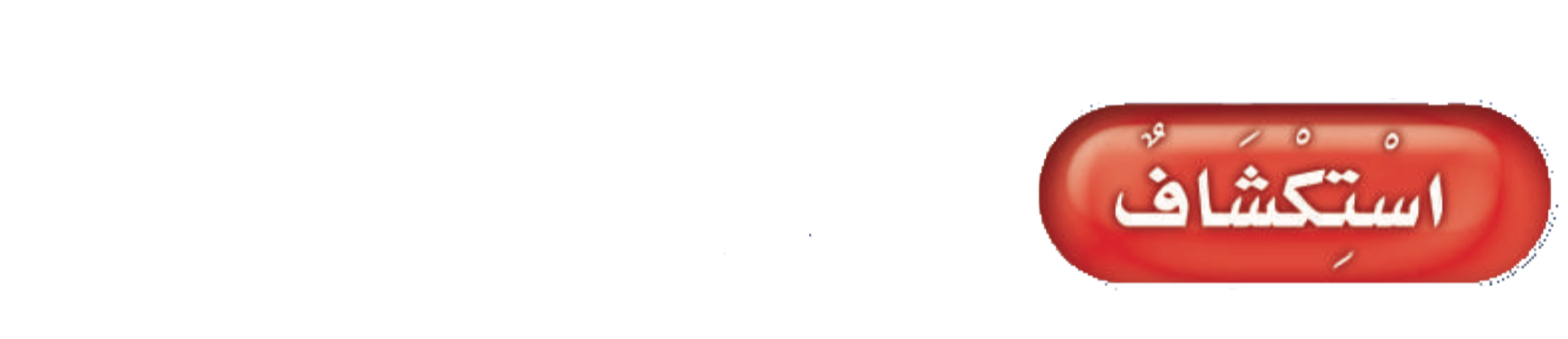 الطرح 

قد تحتاج إلى إعادة تجميع عند إجراء عملية الطرح
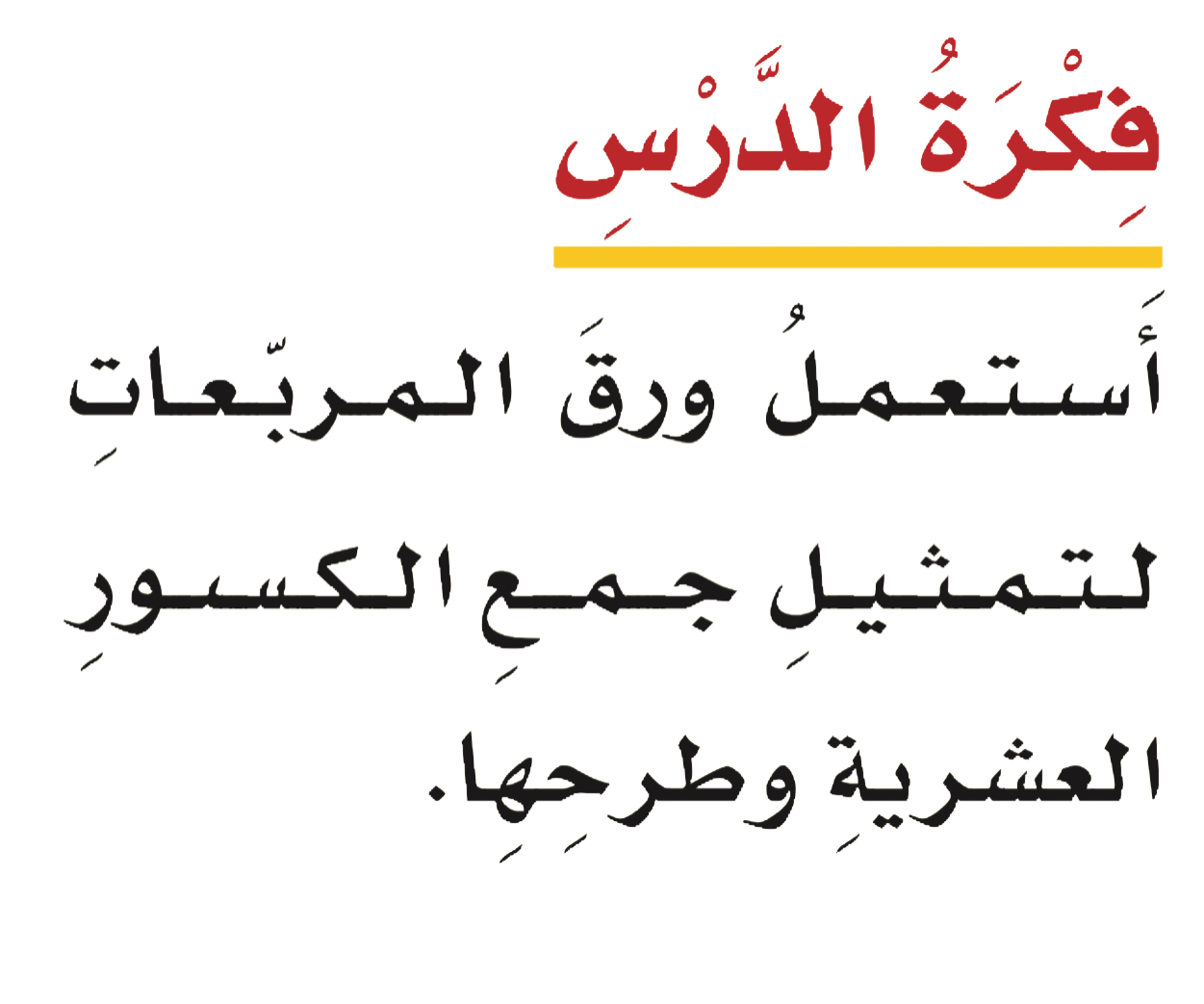 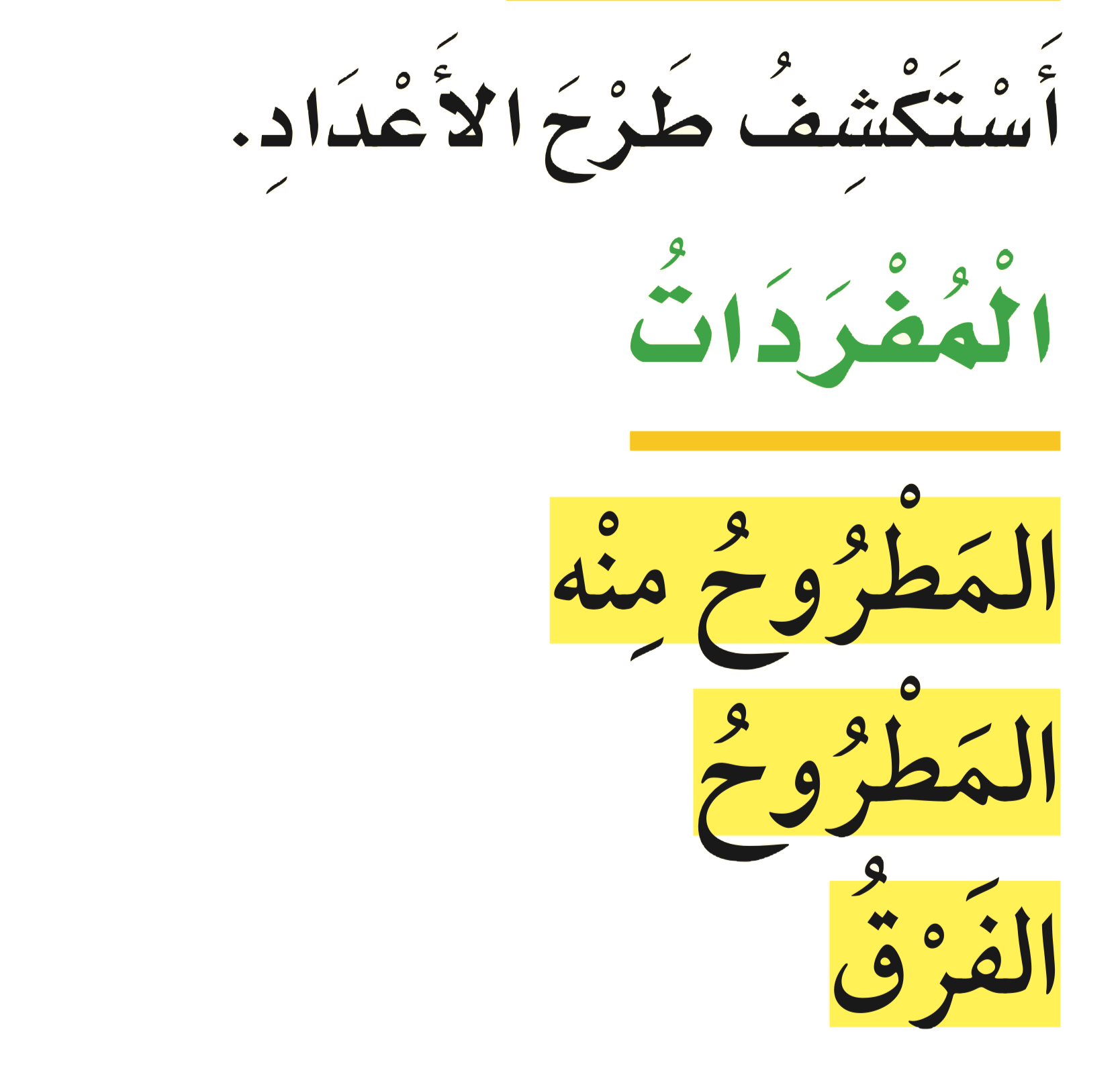 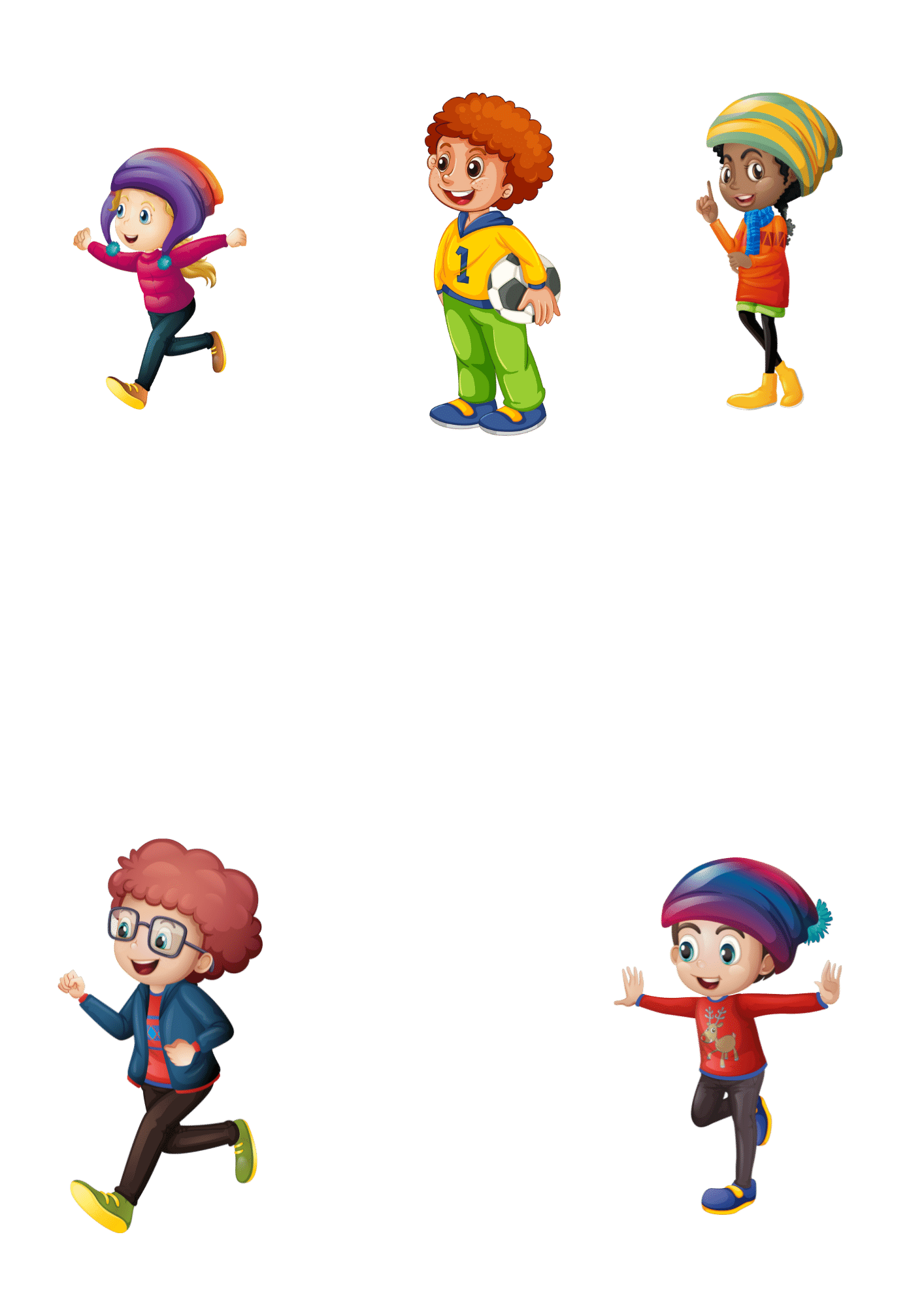 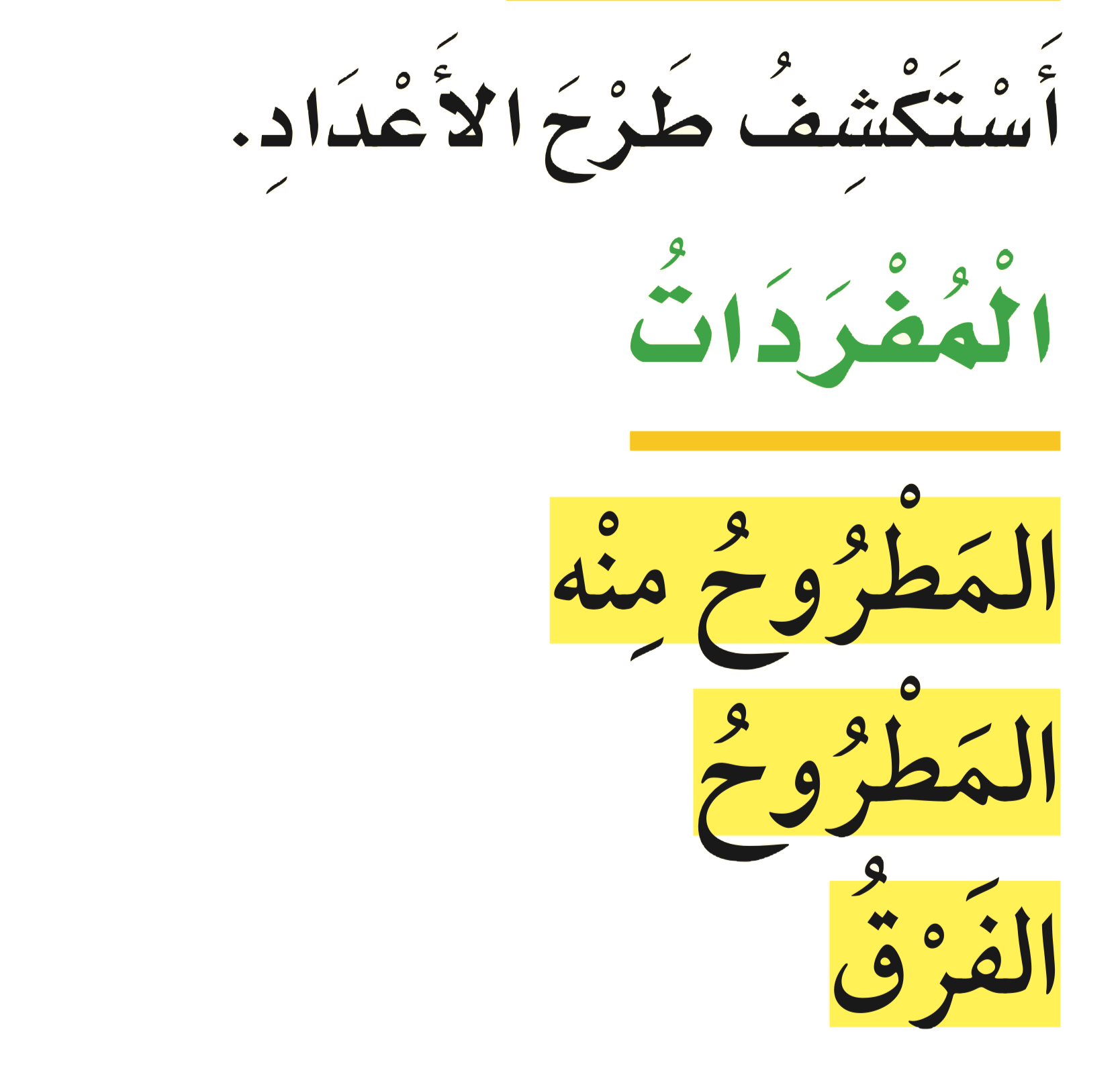 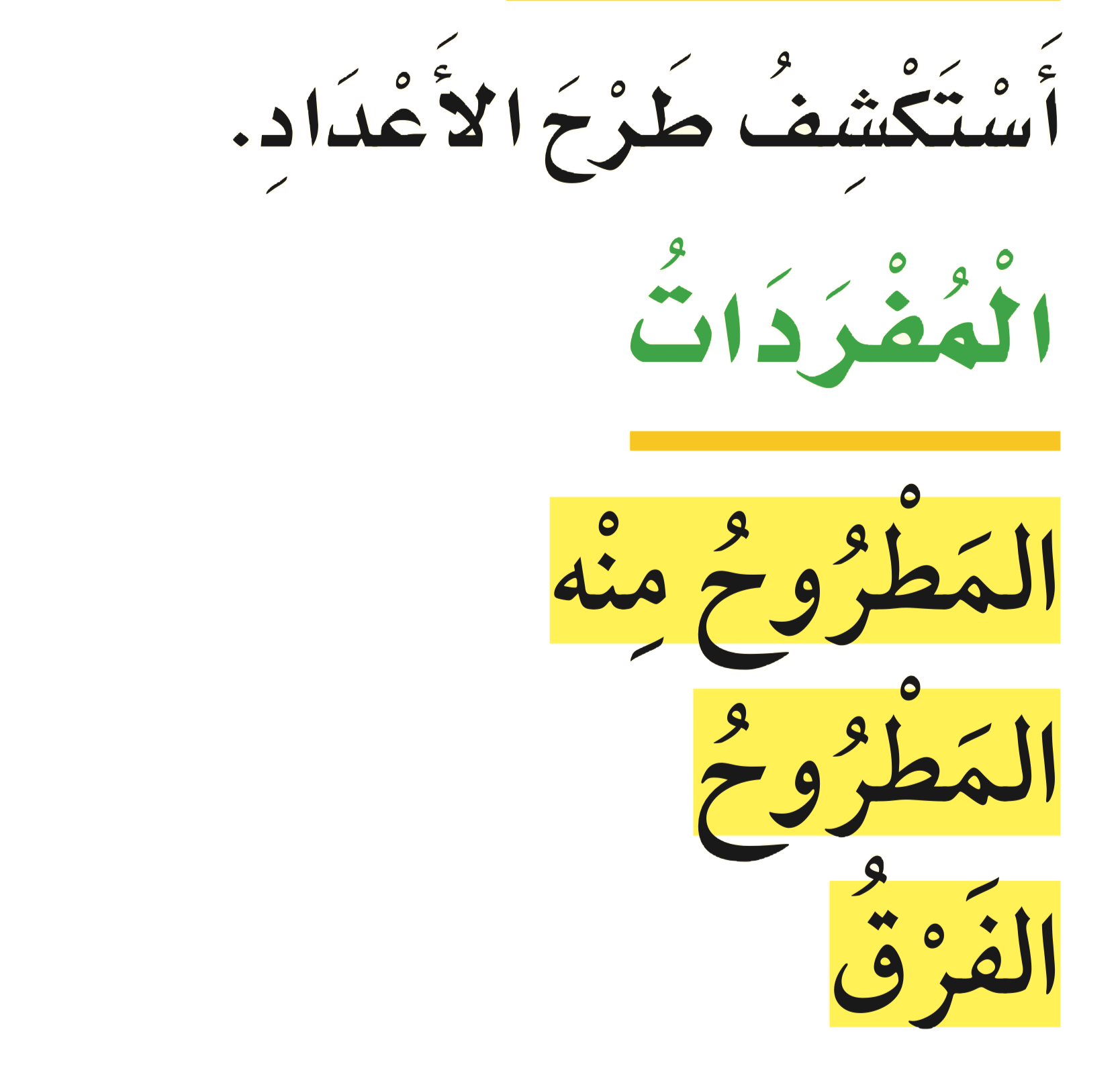 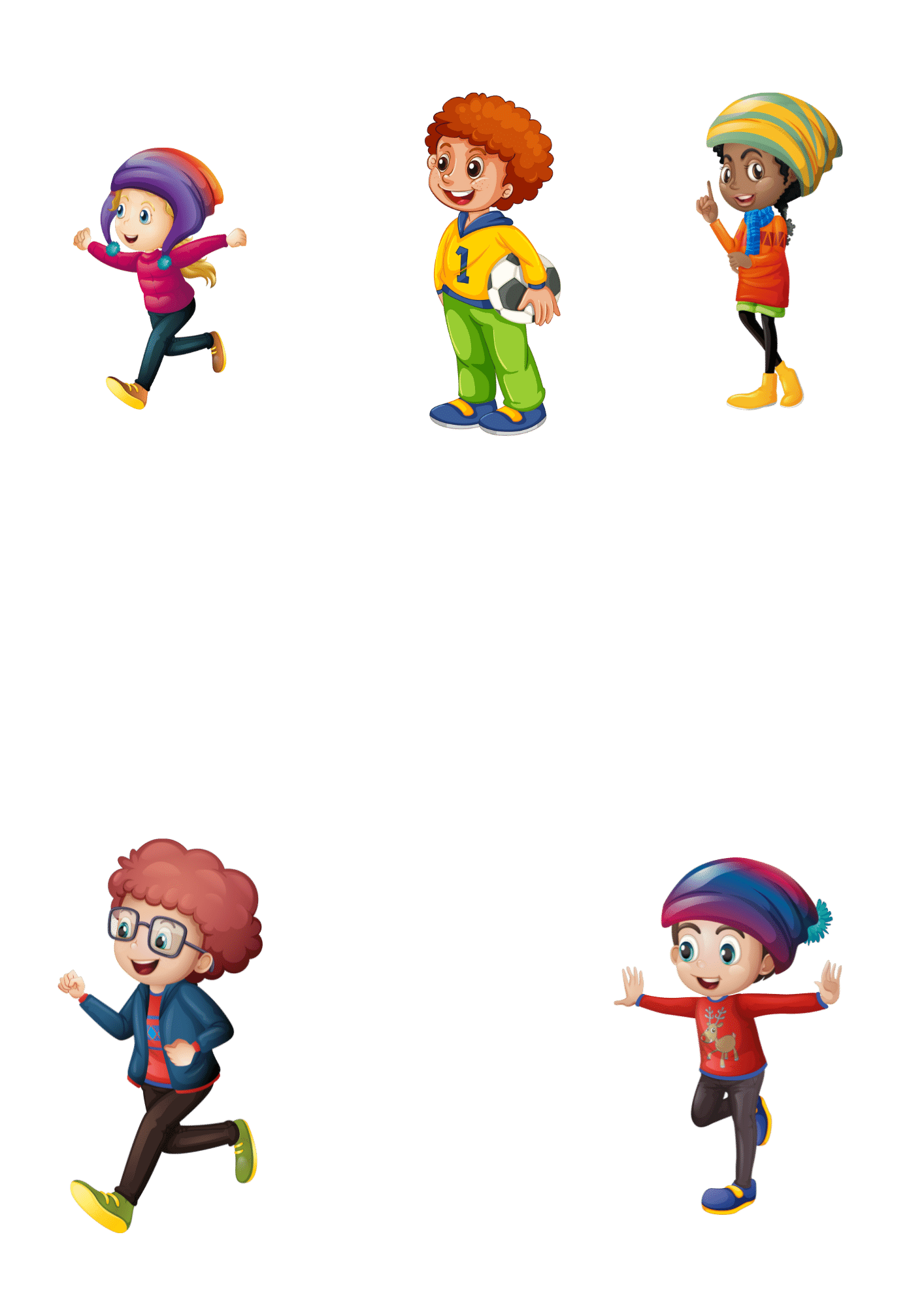 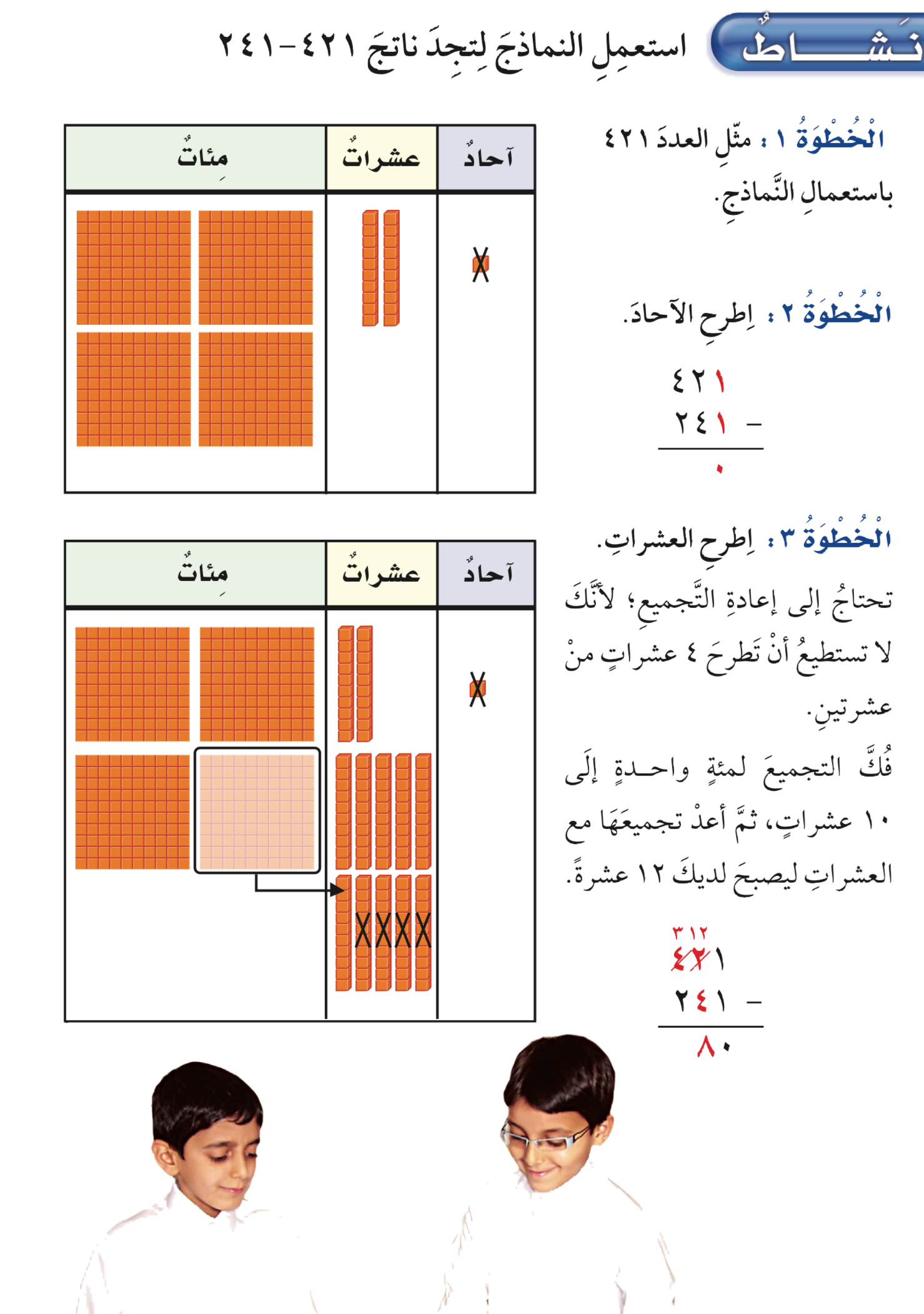 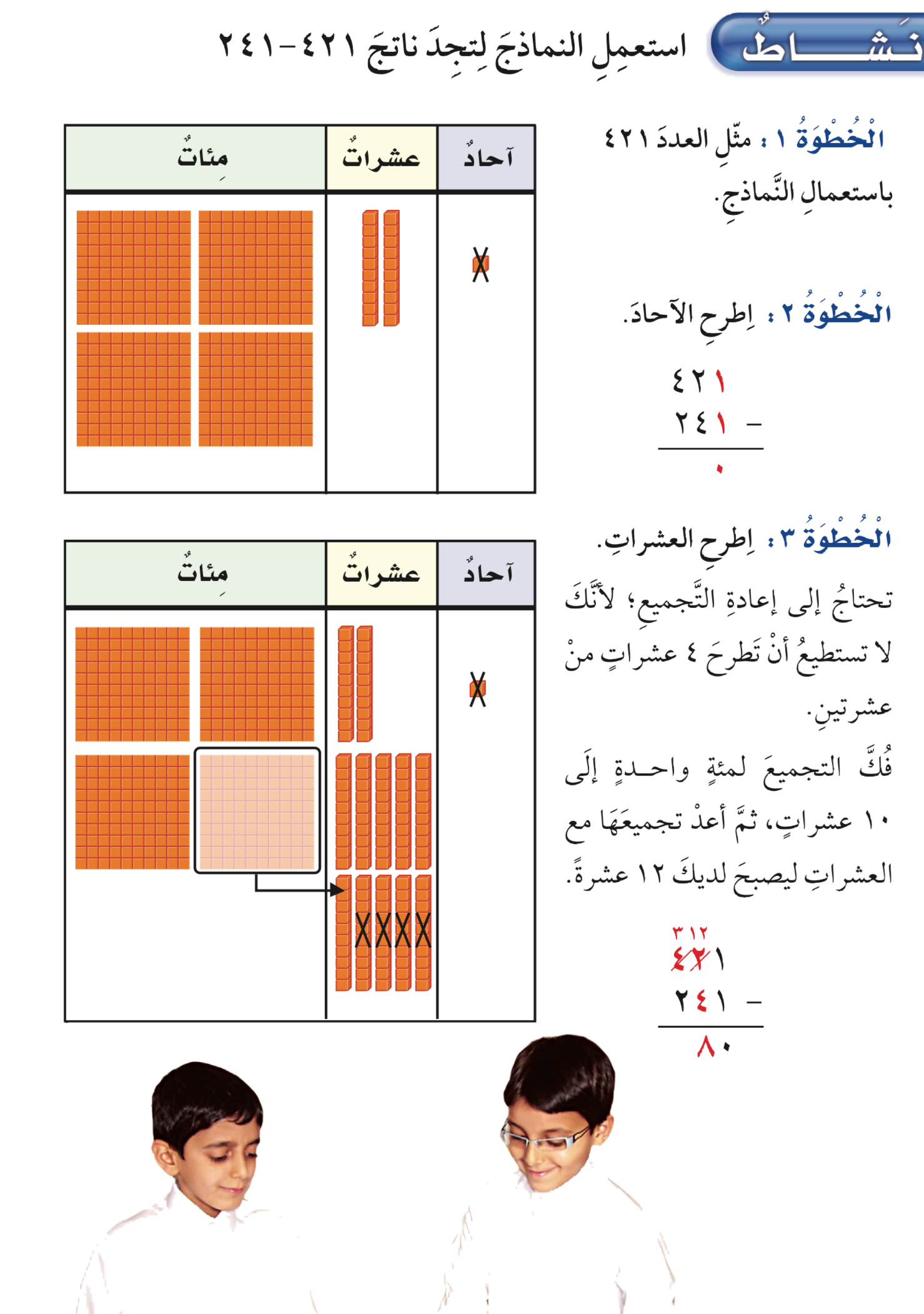 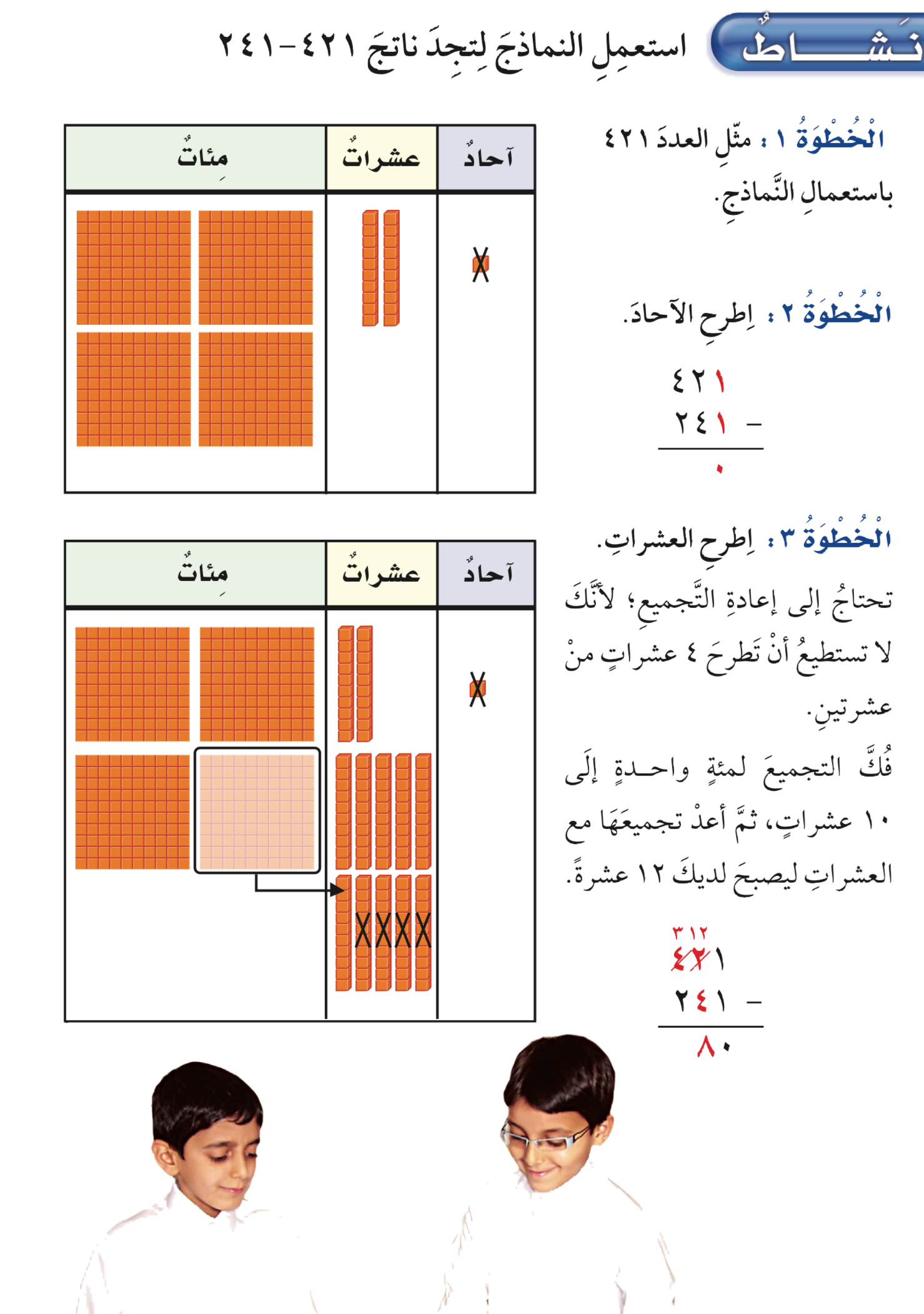 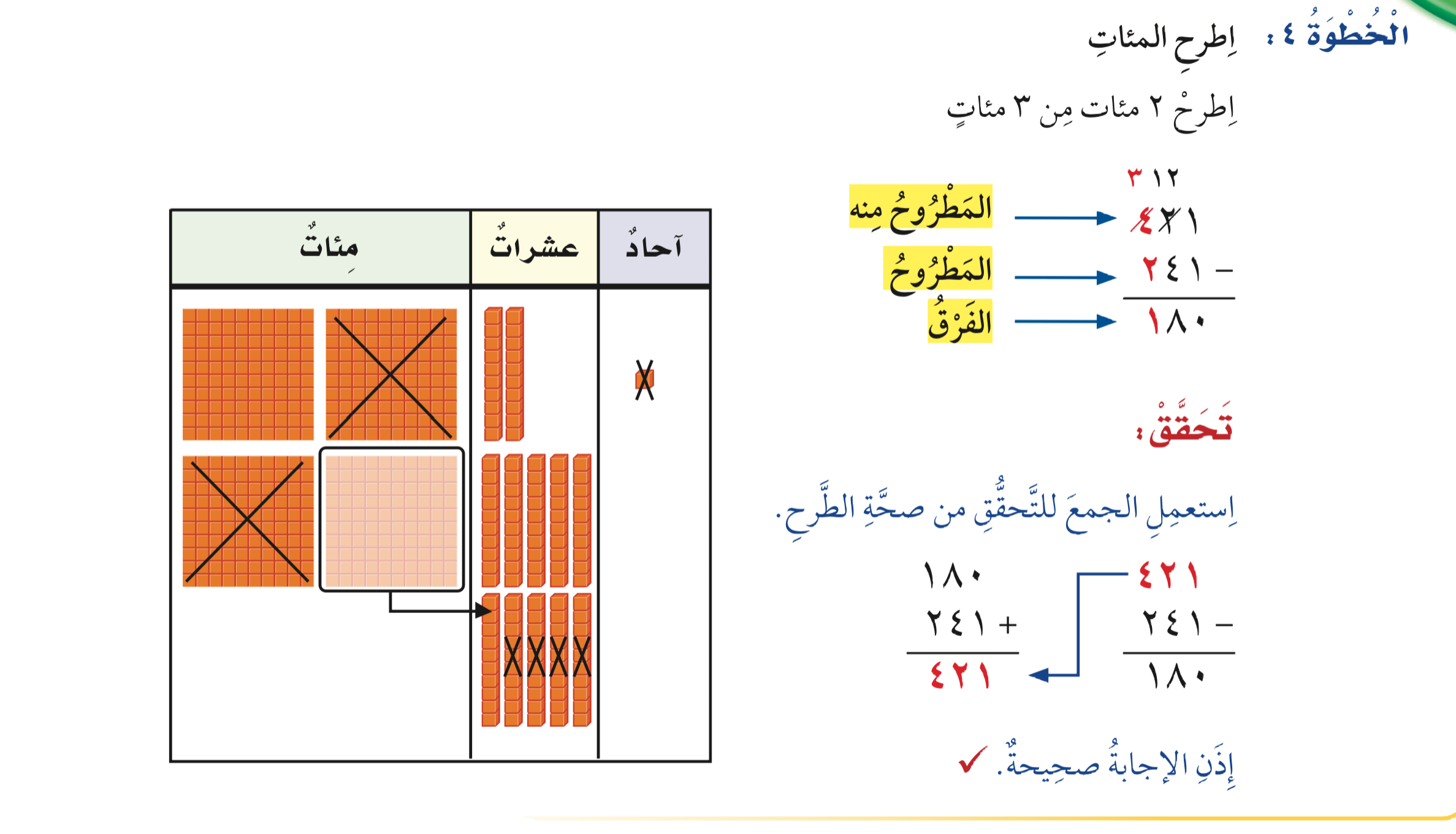 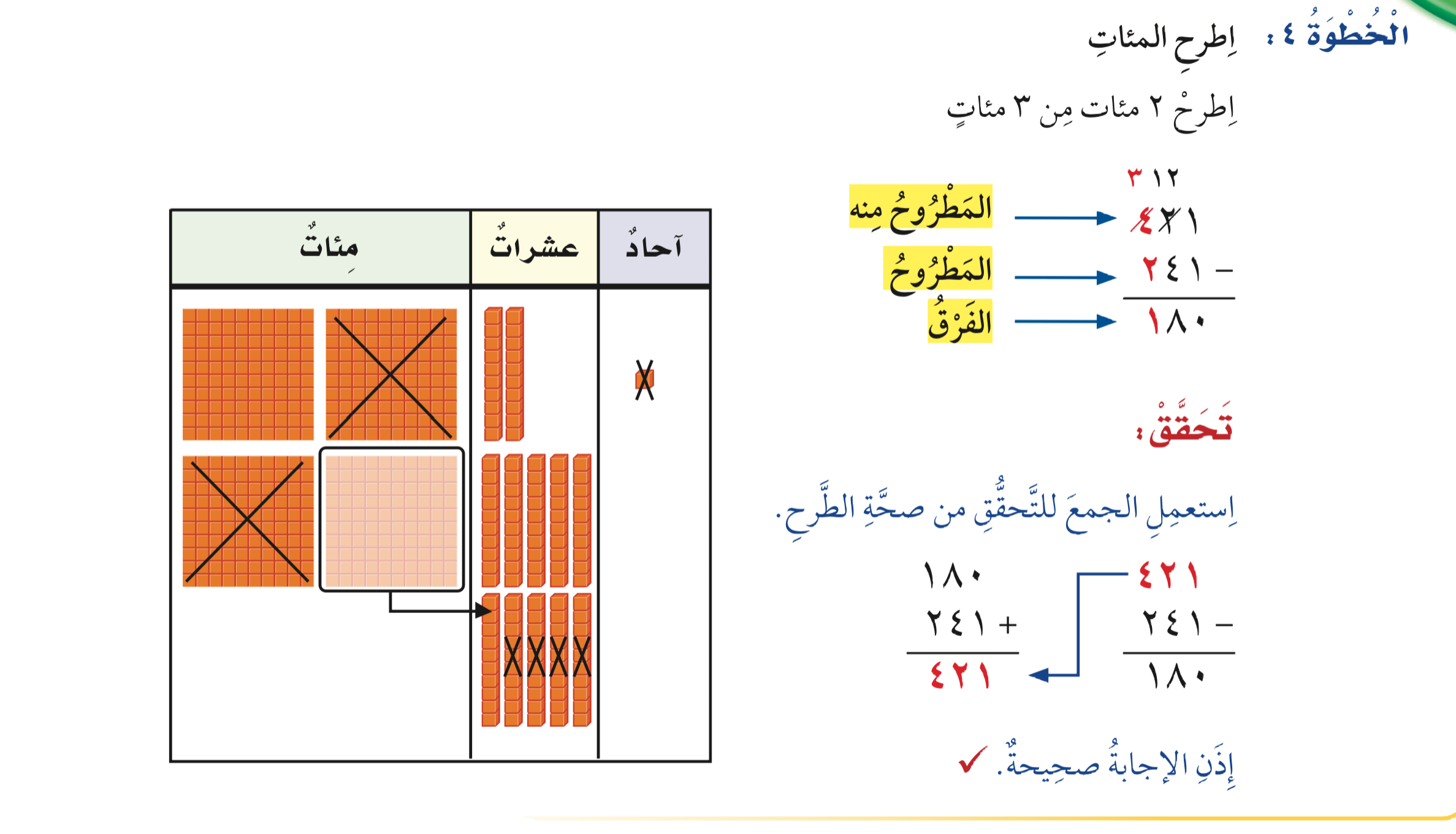 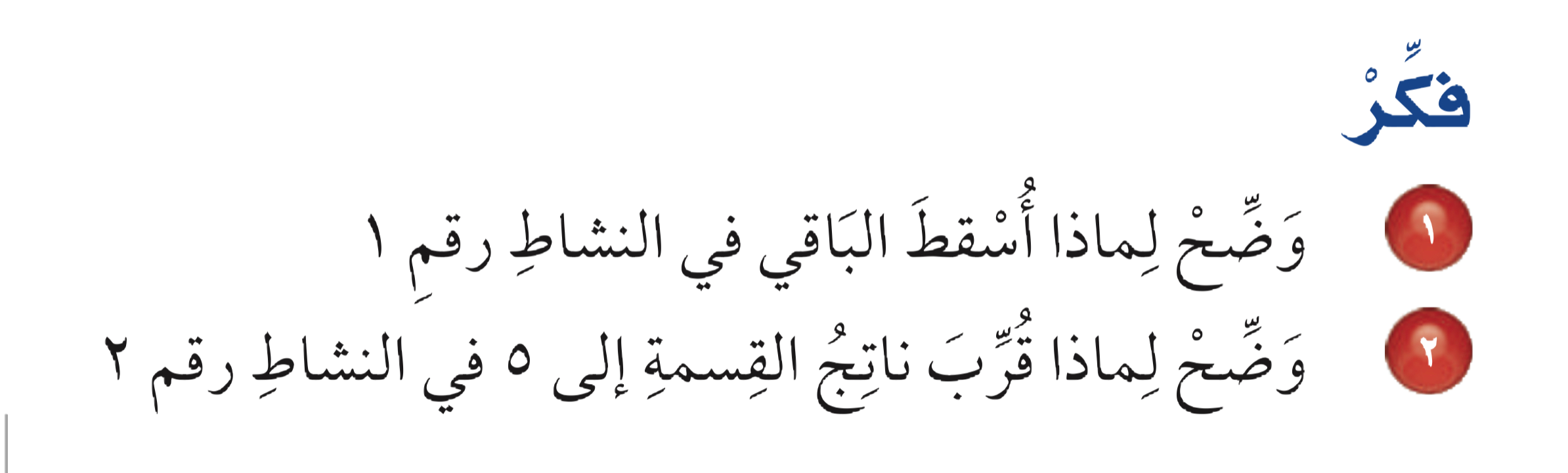 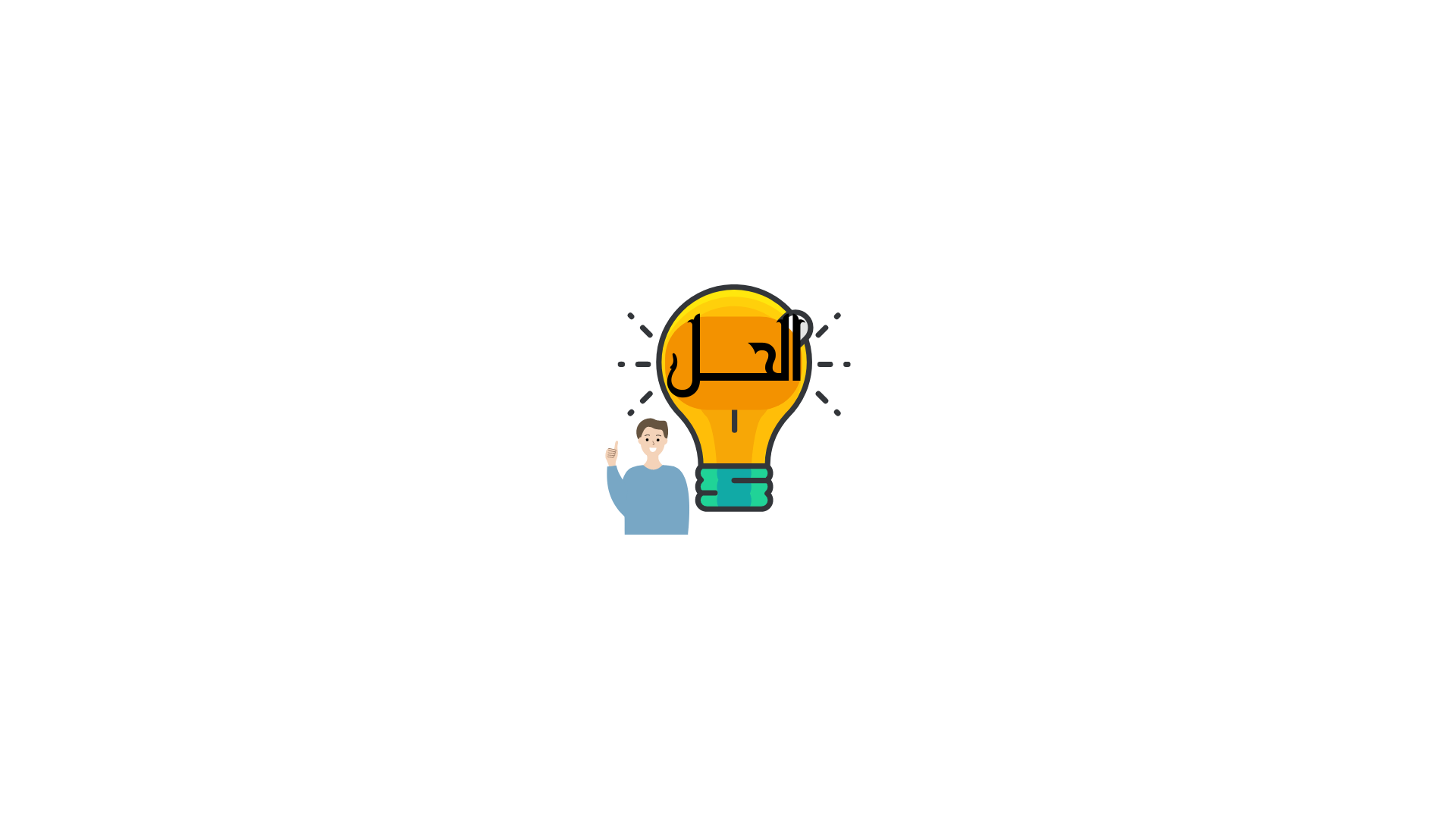 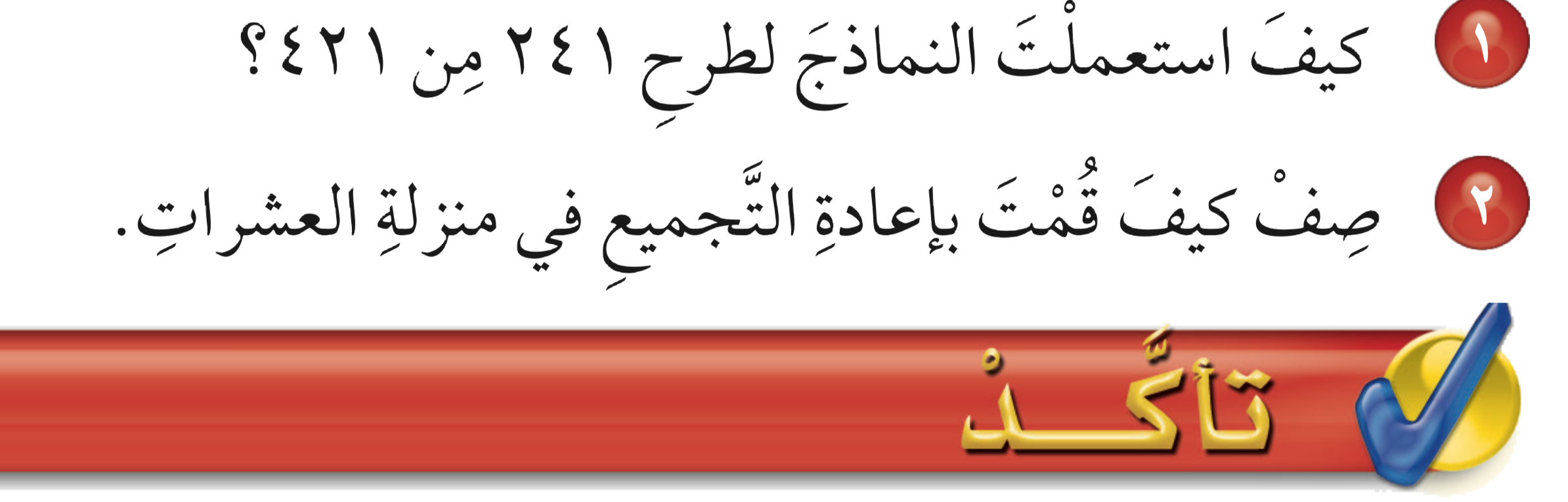 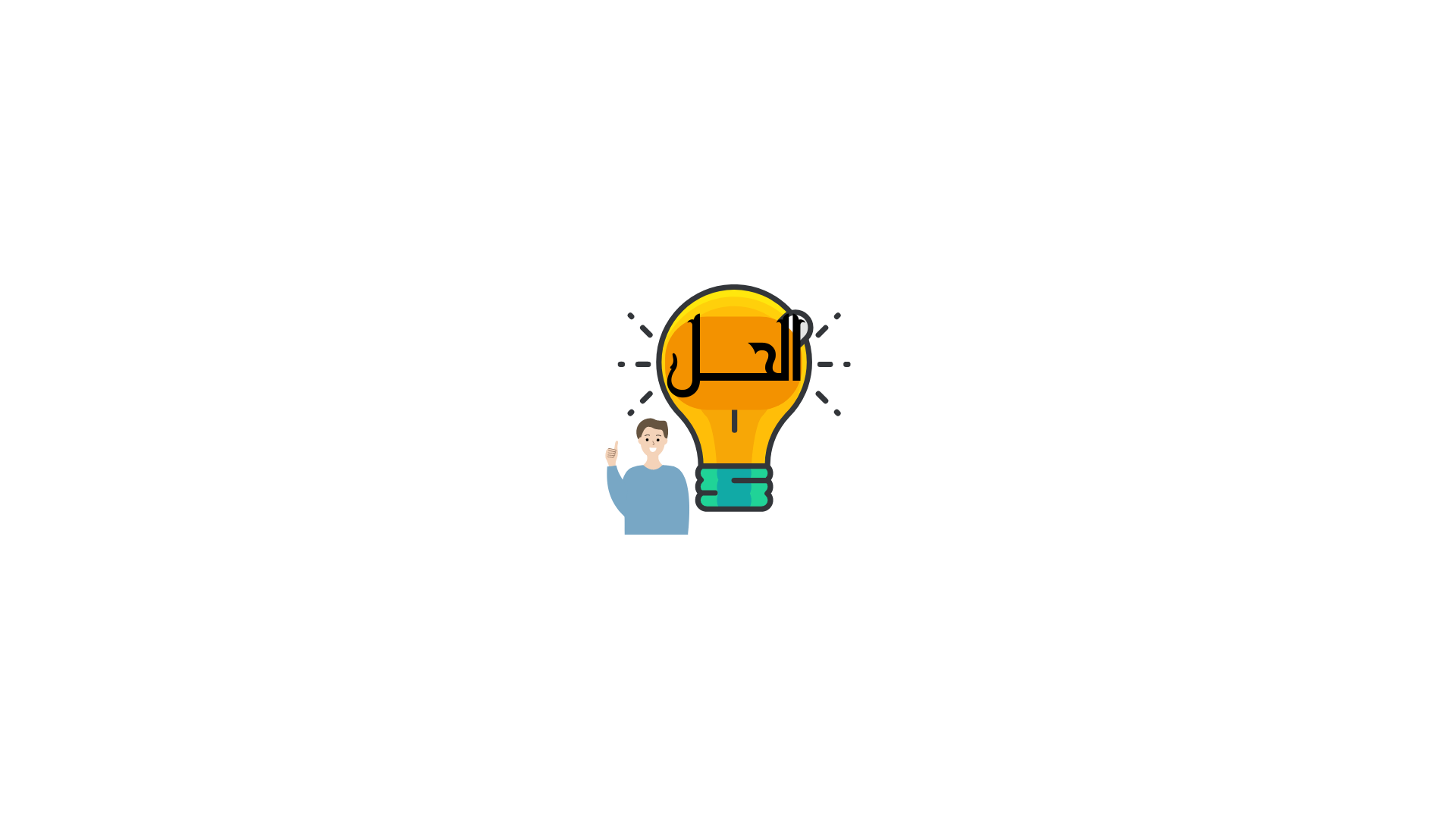 إضغط للرجوع
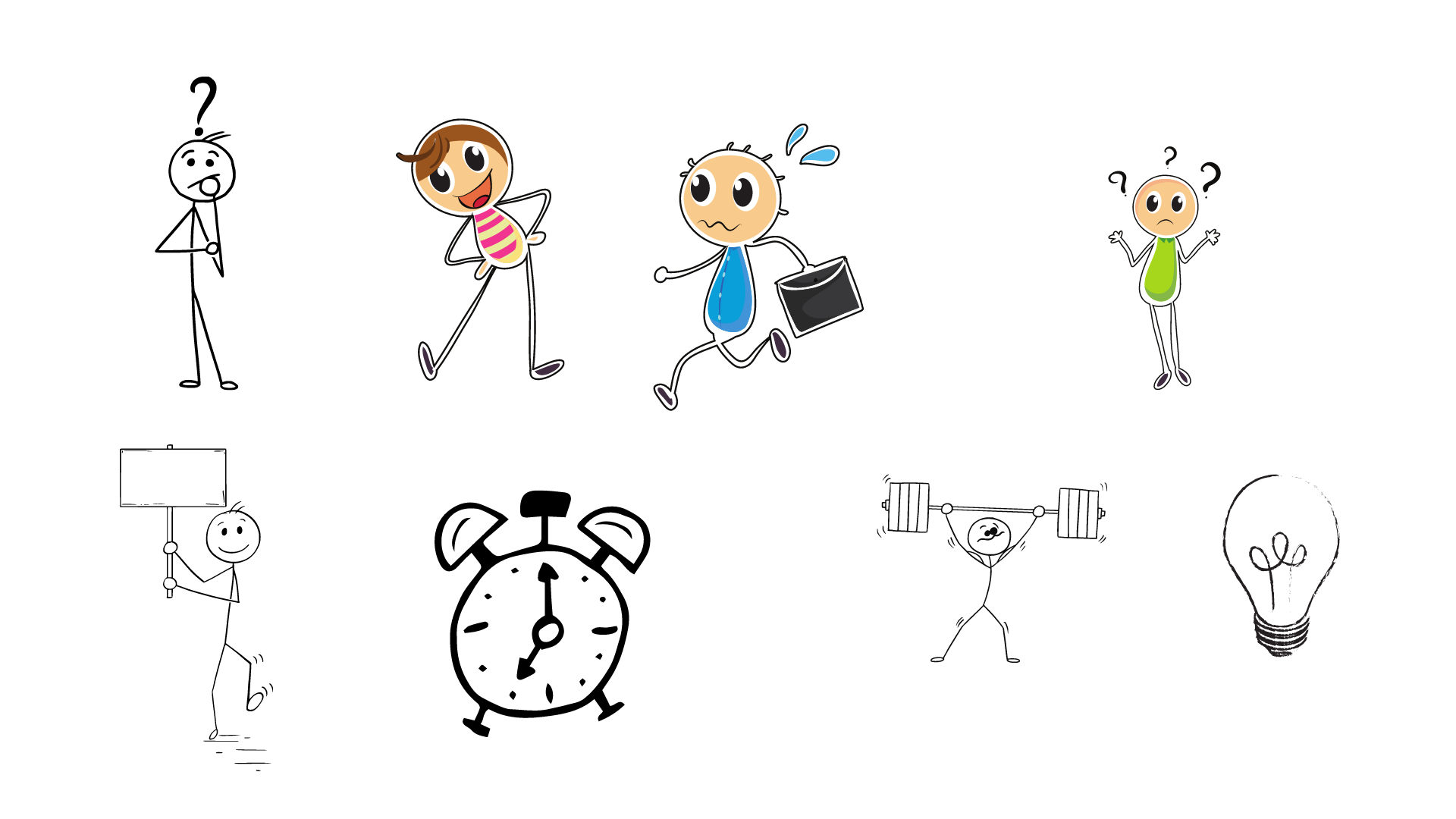 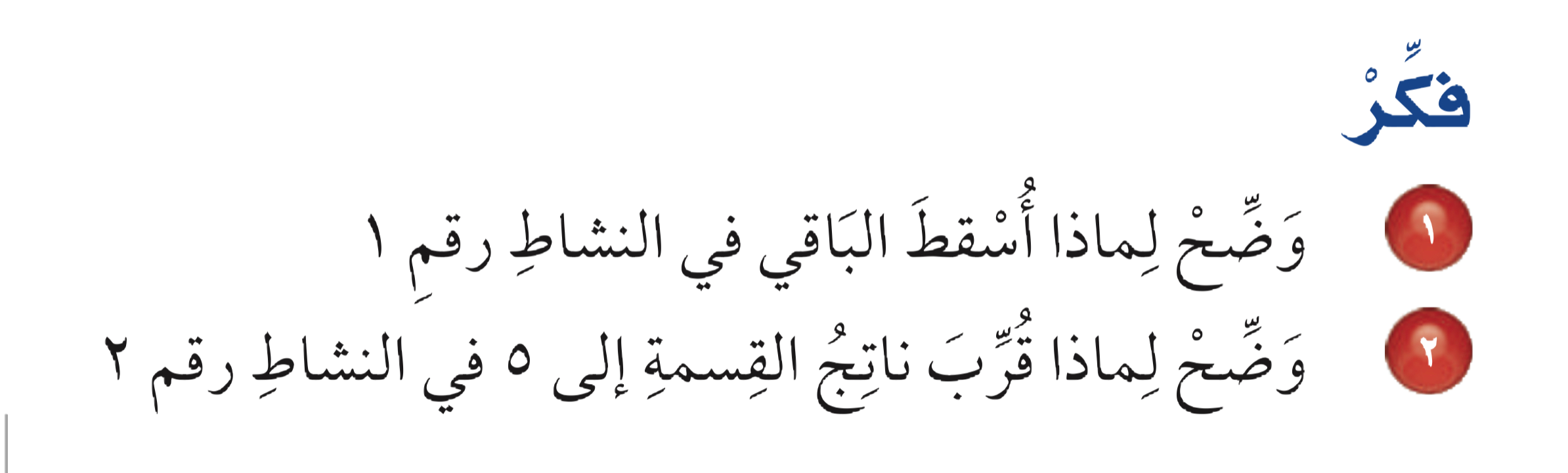 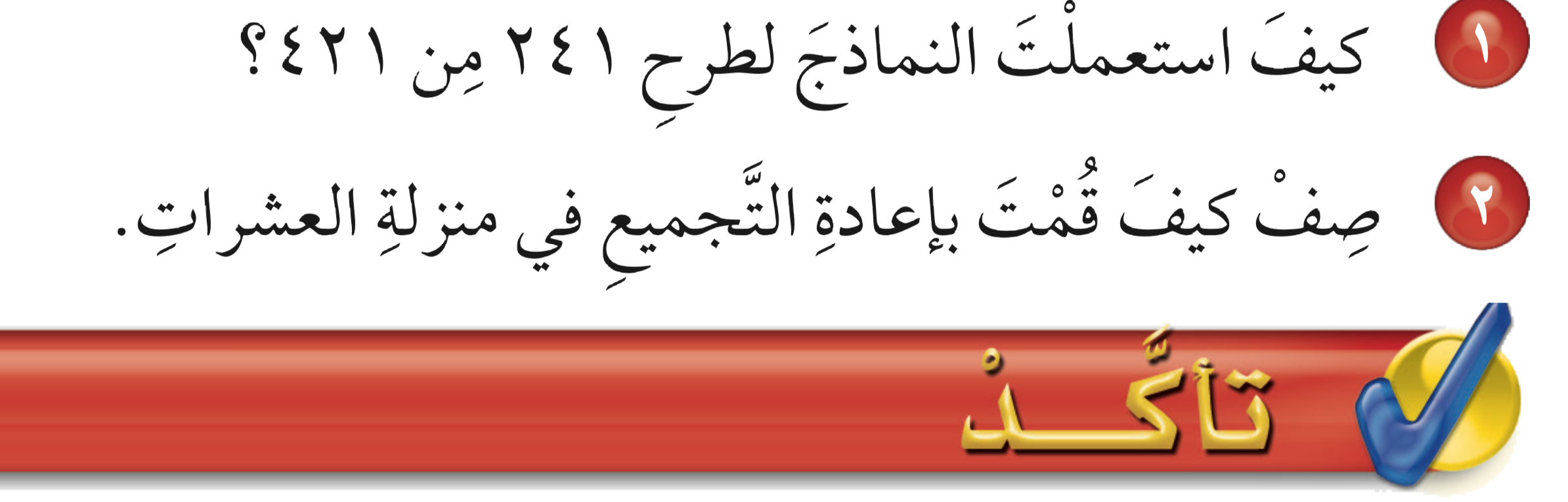 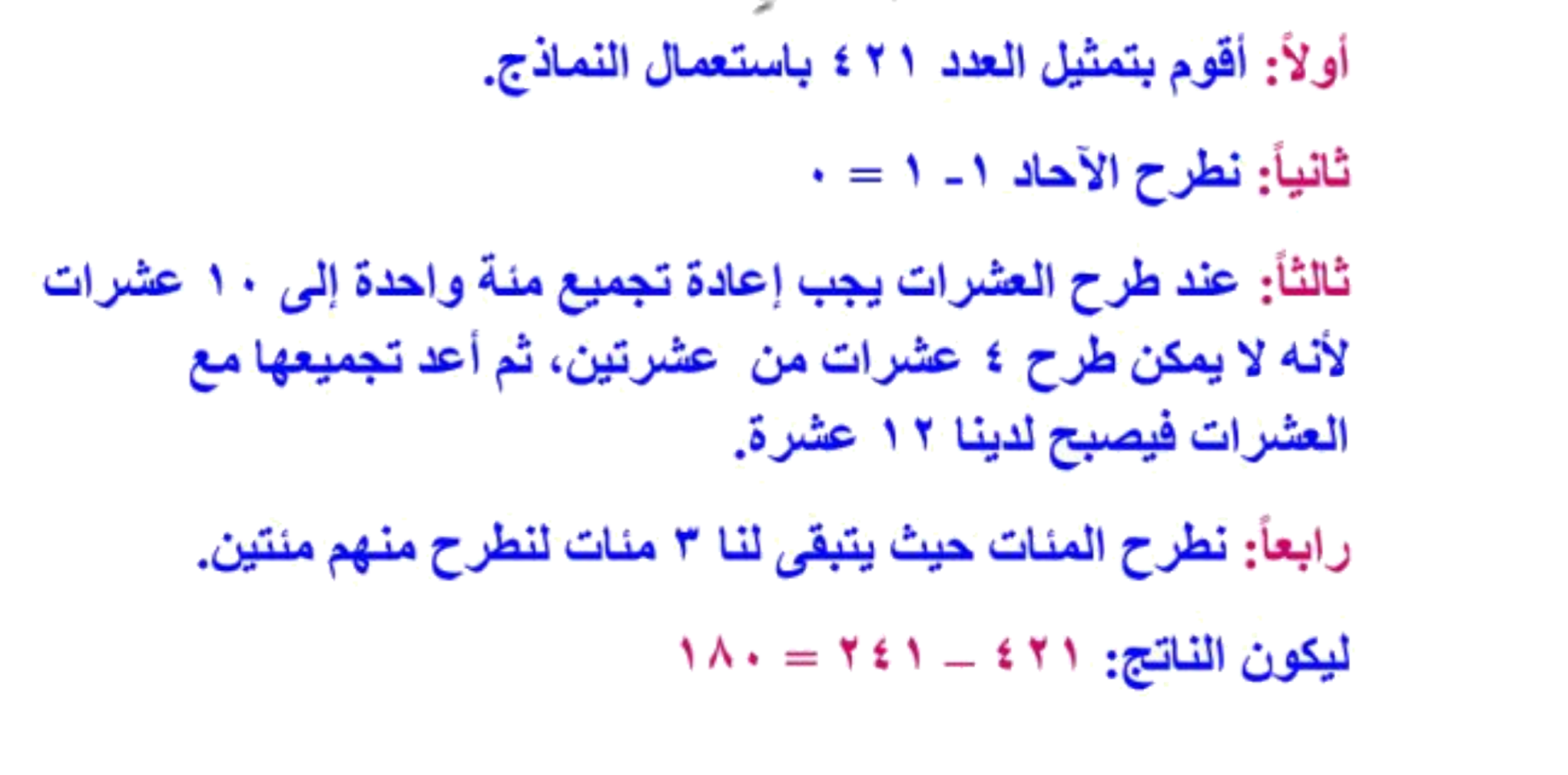 إضغط للرجوع
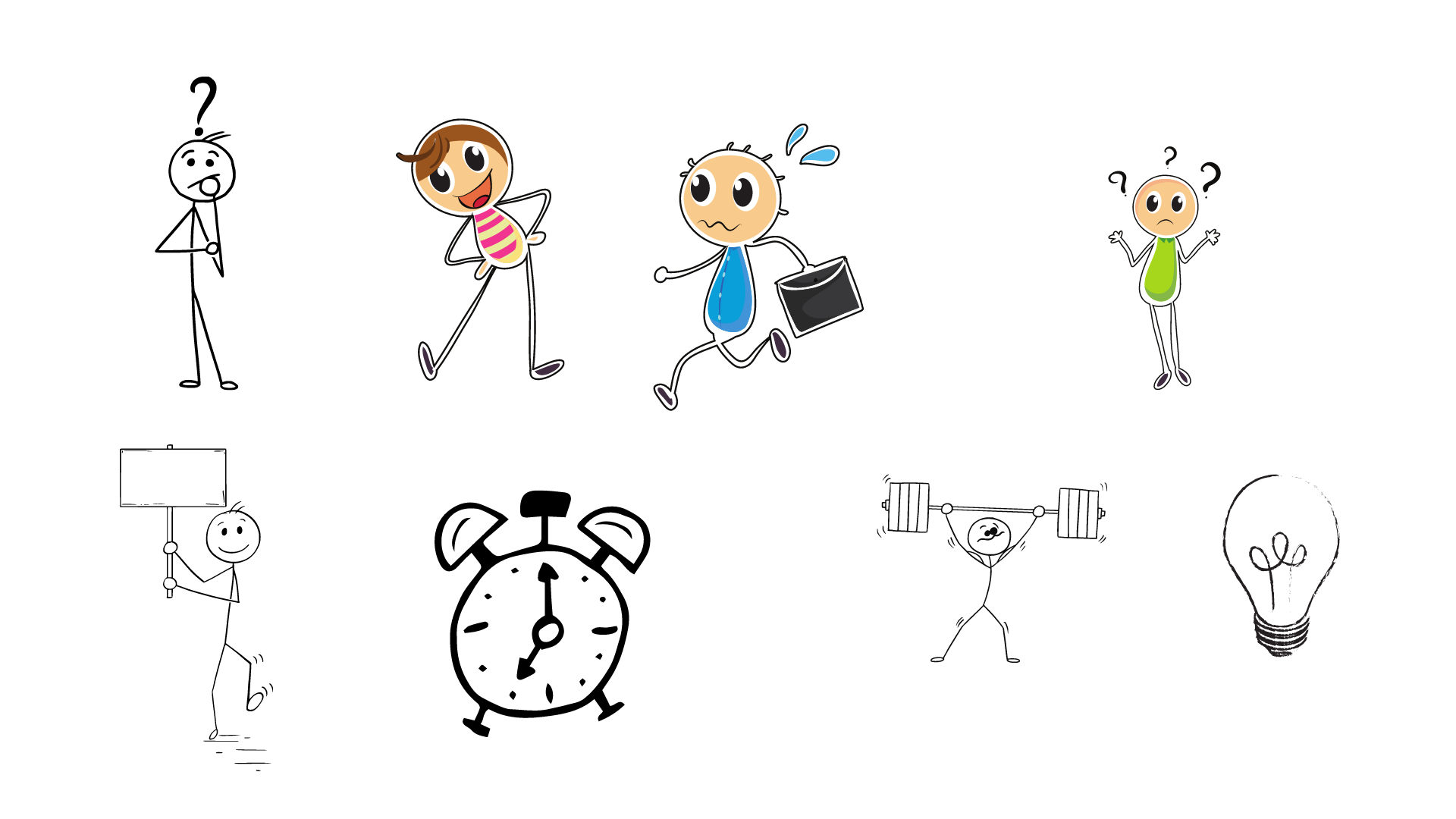 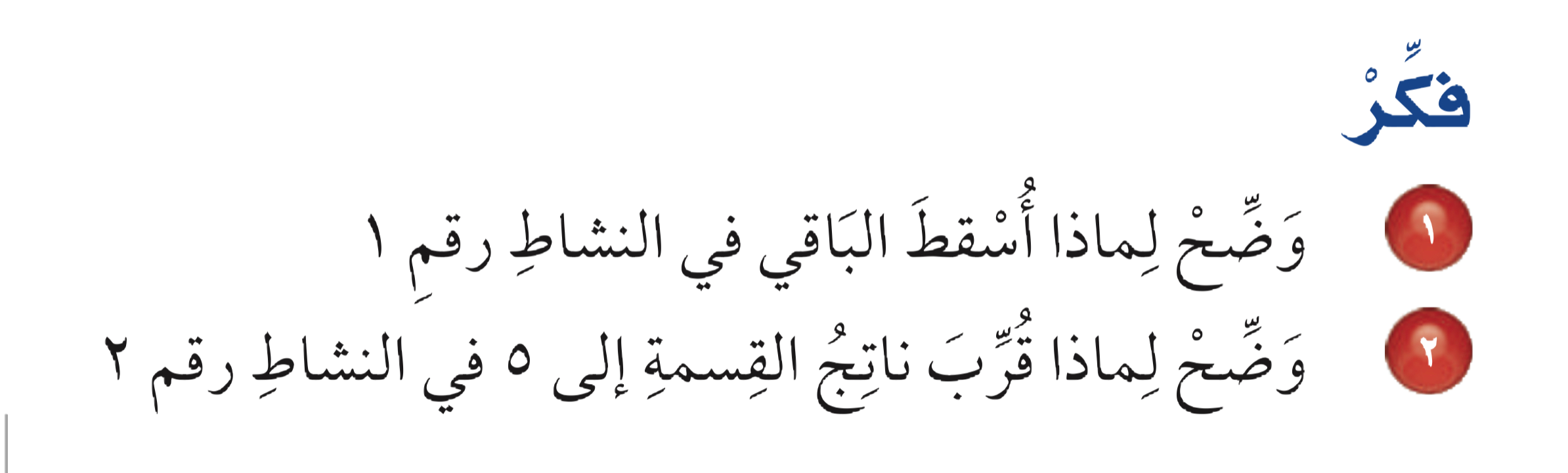 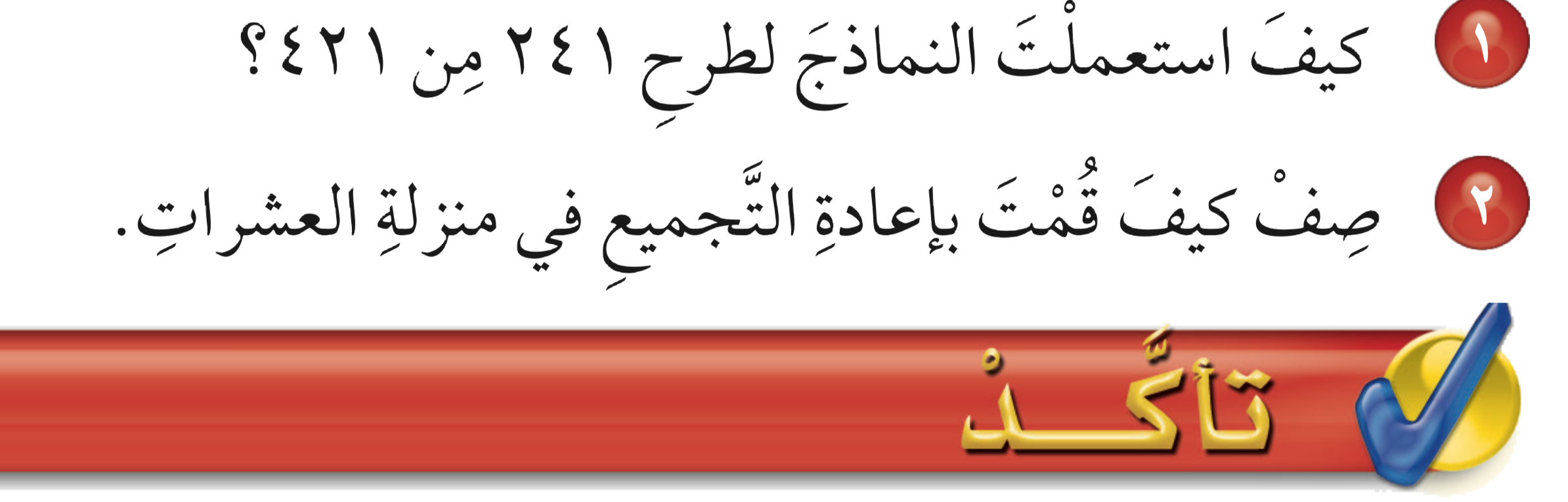 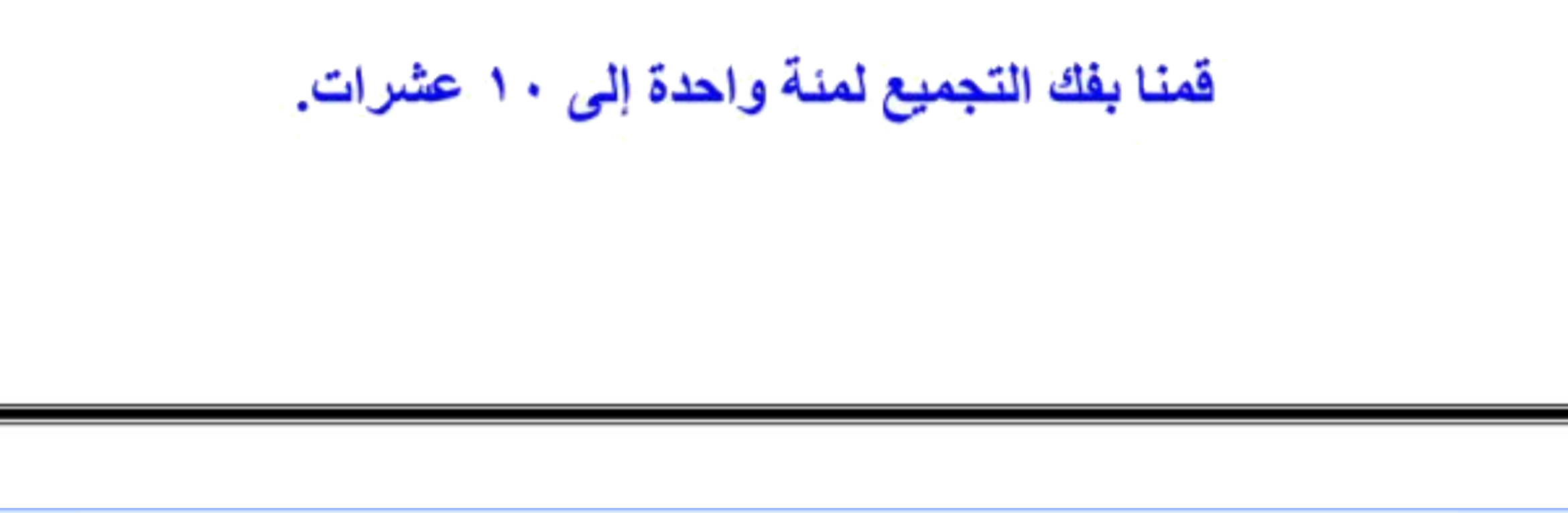 تأكد
تأكد
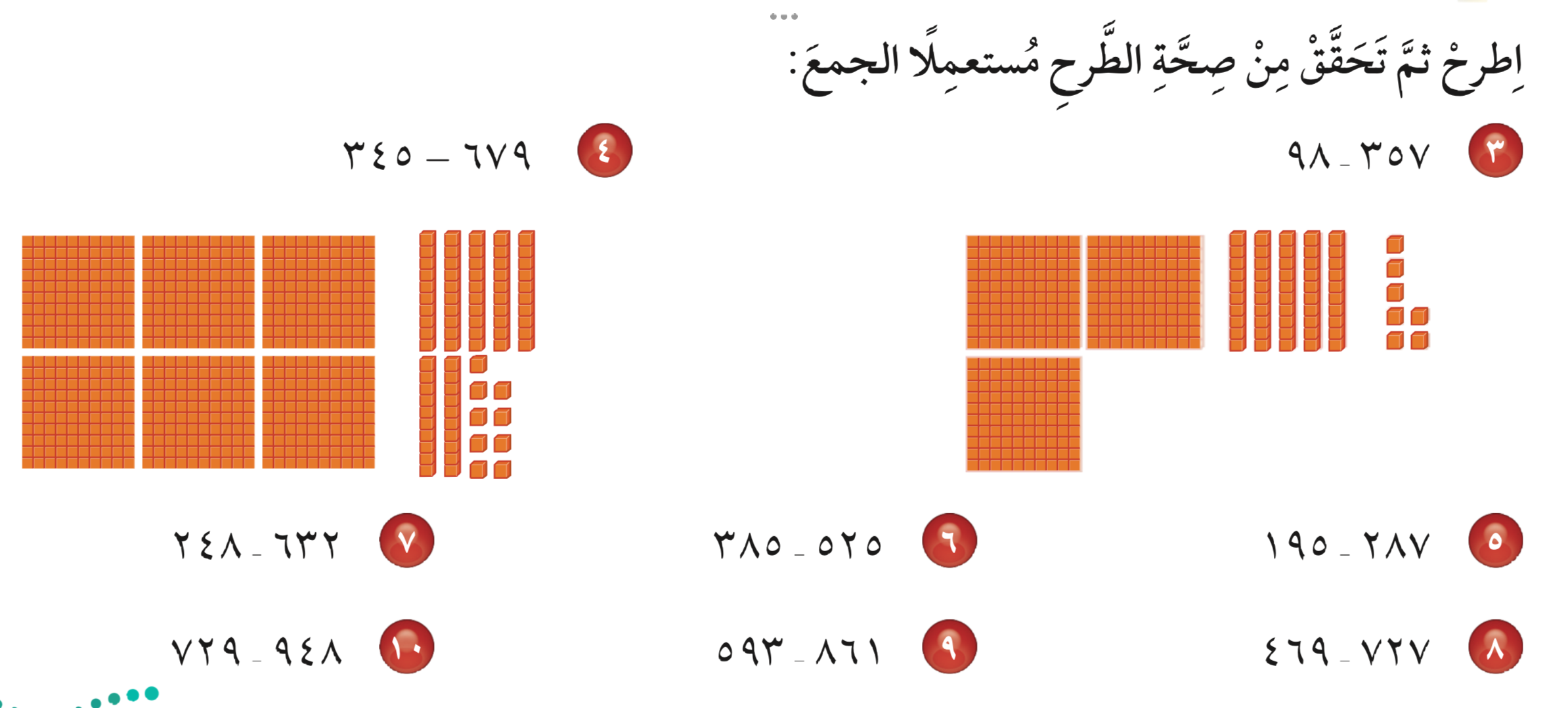 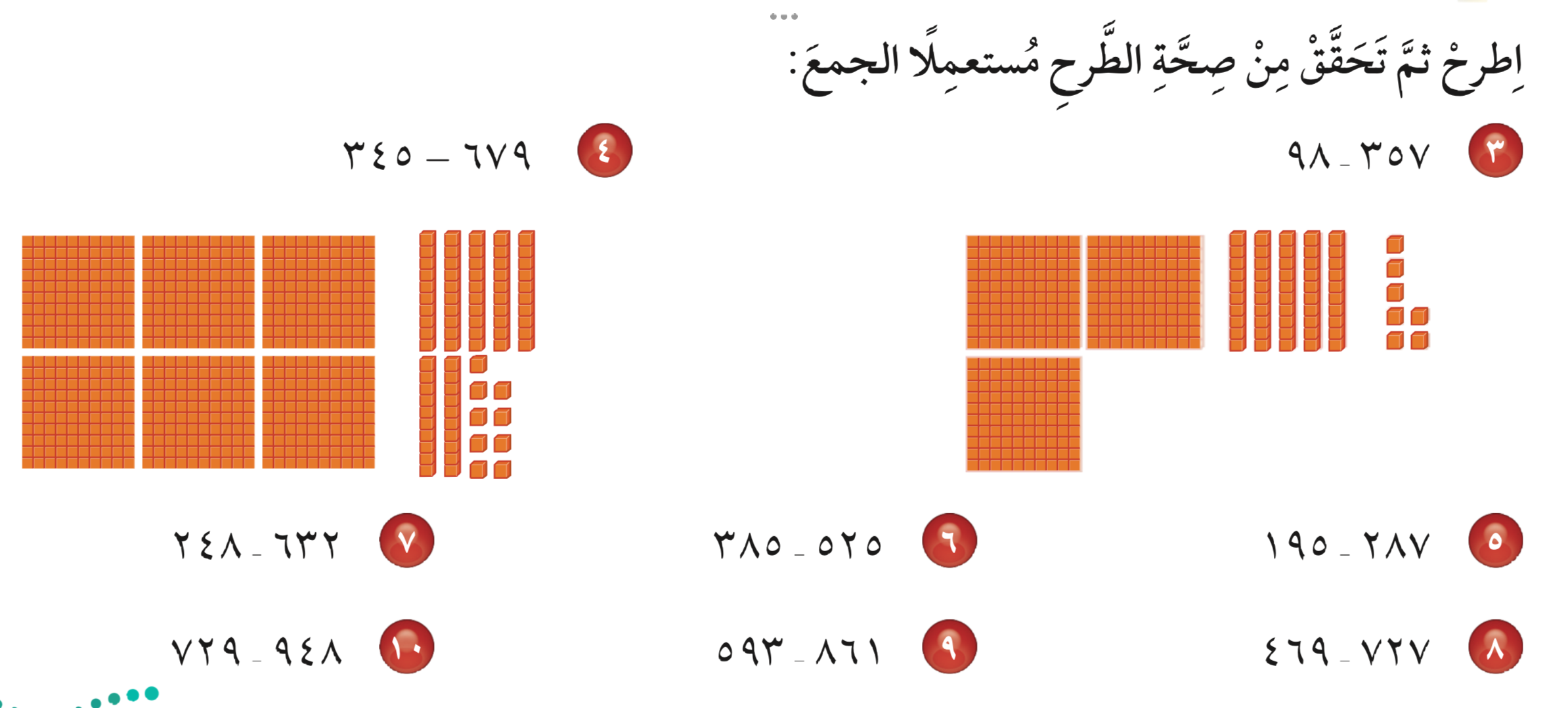 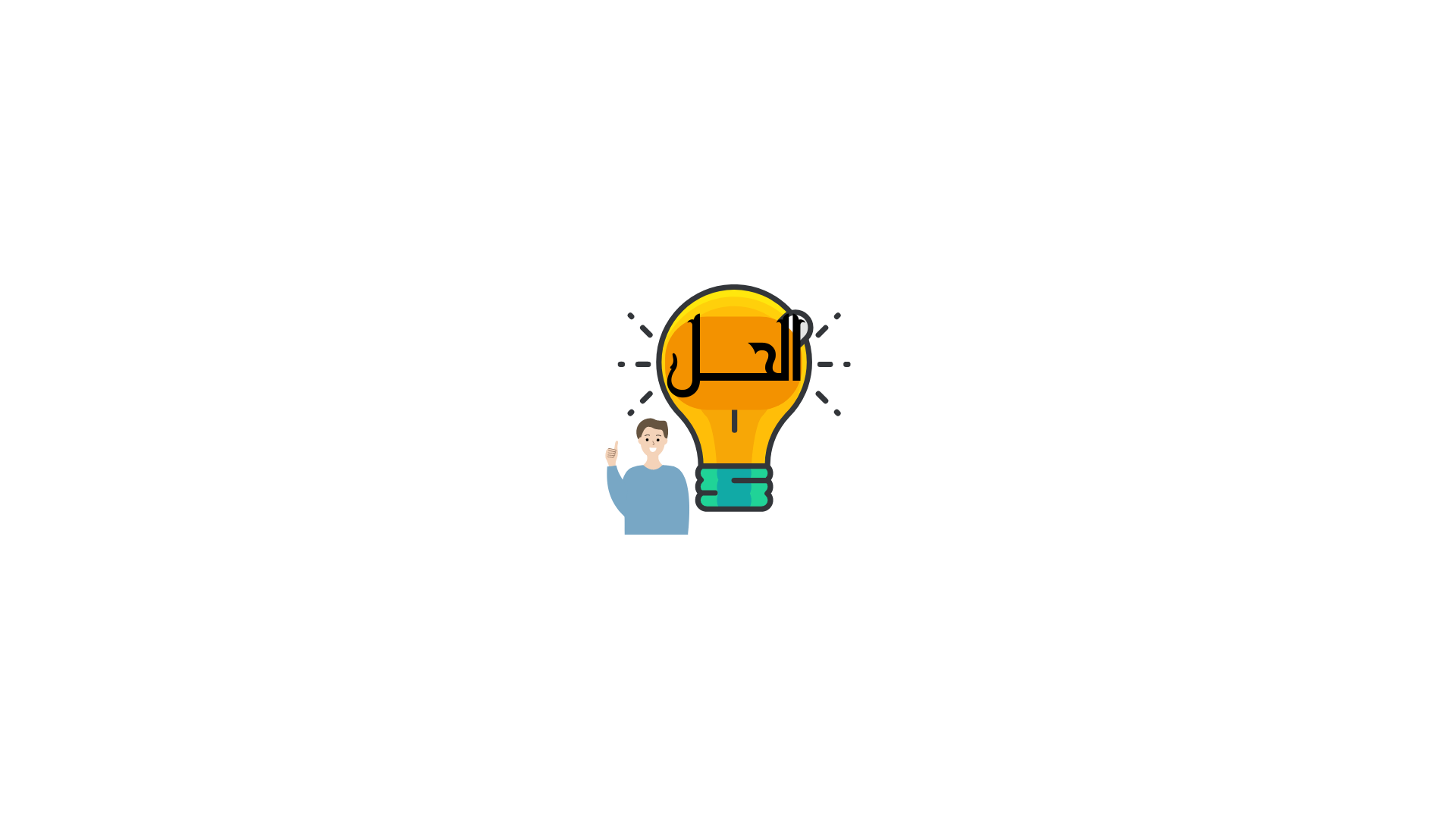 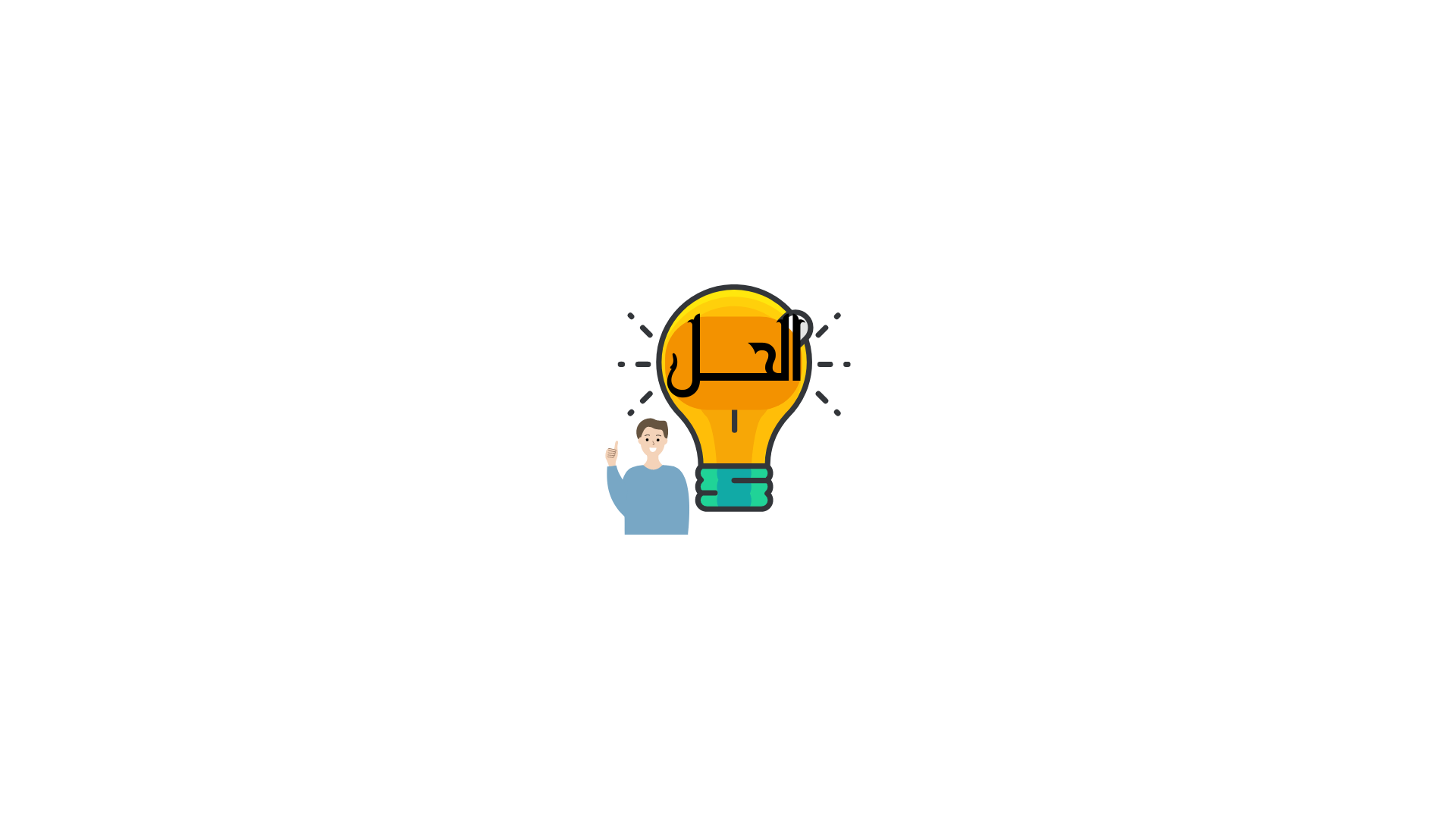 إضغط للرجوع
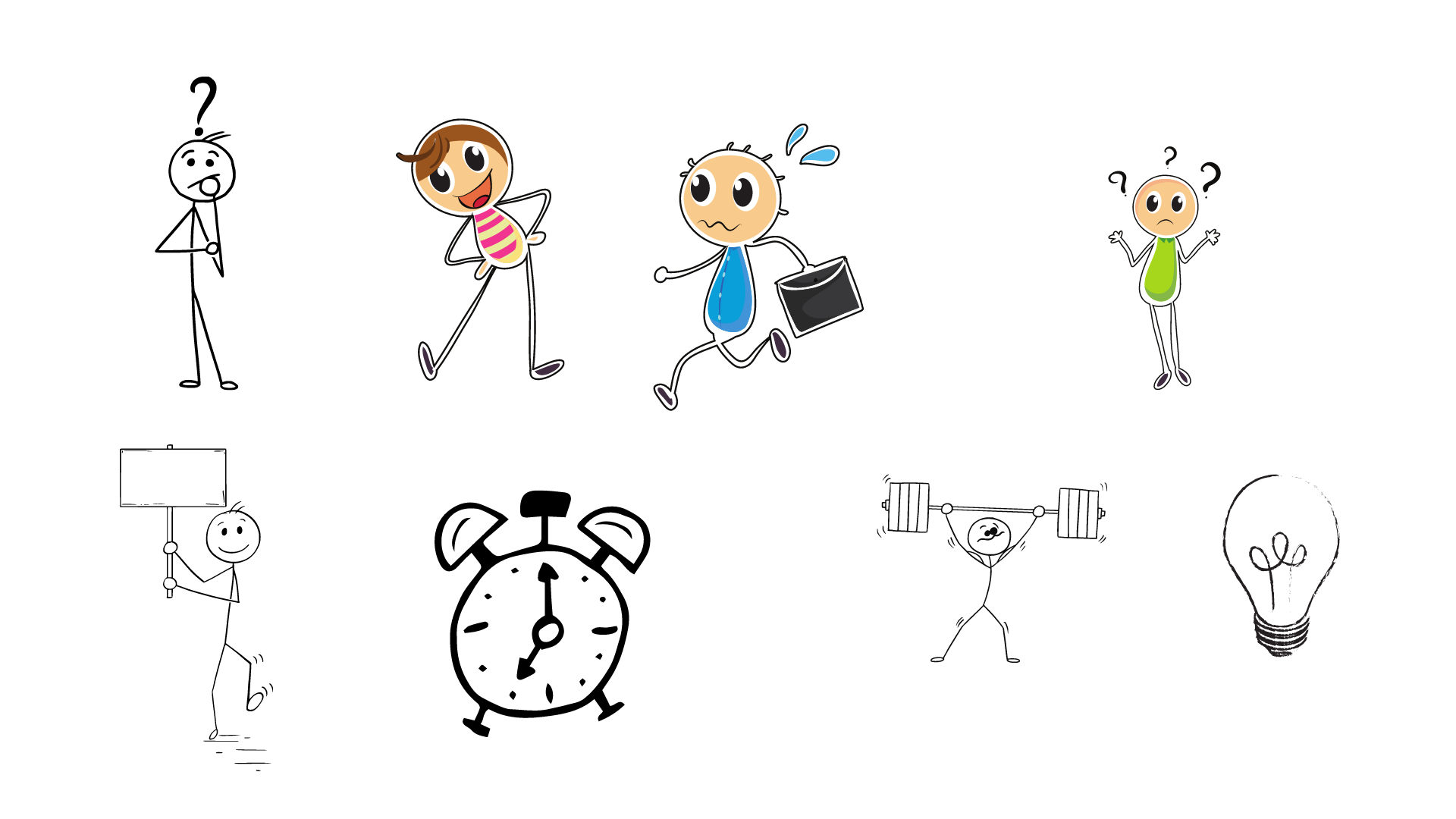 تأكد
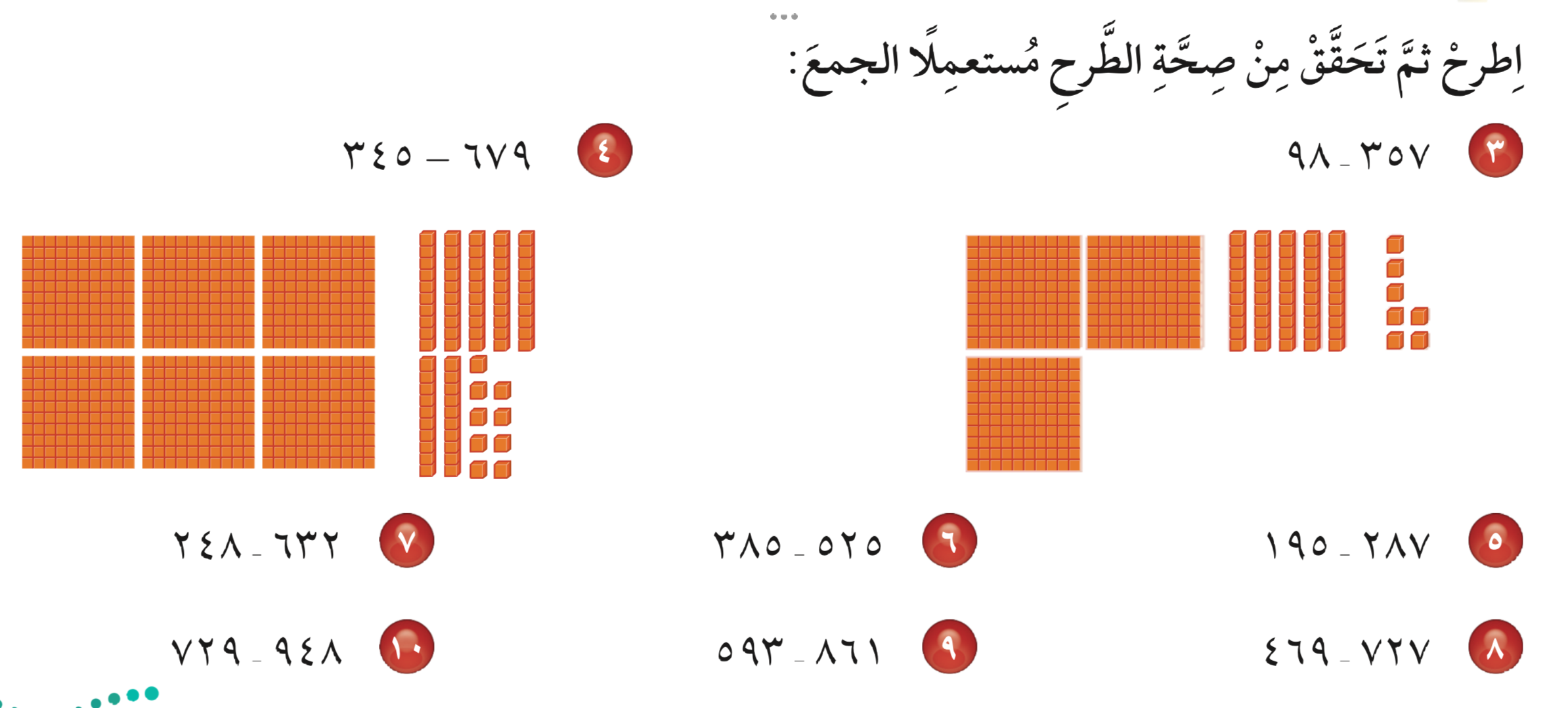 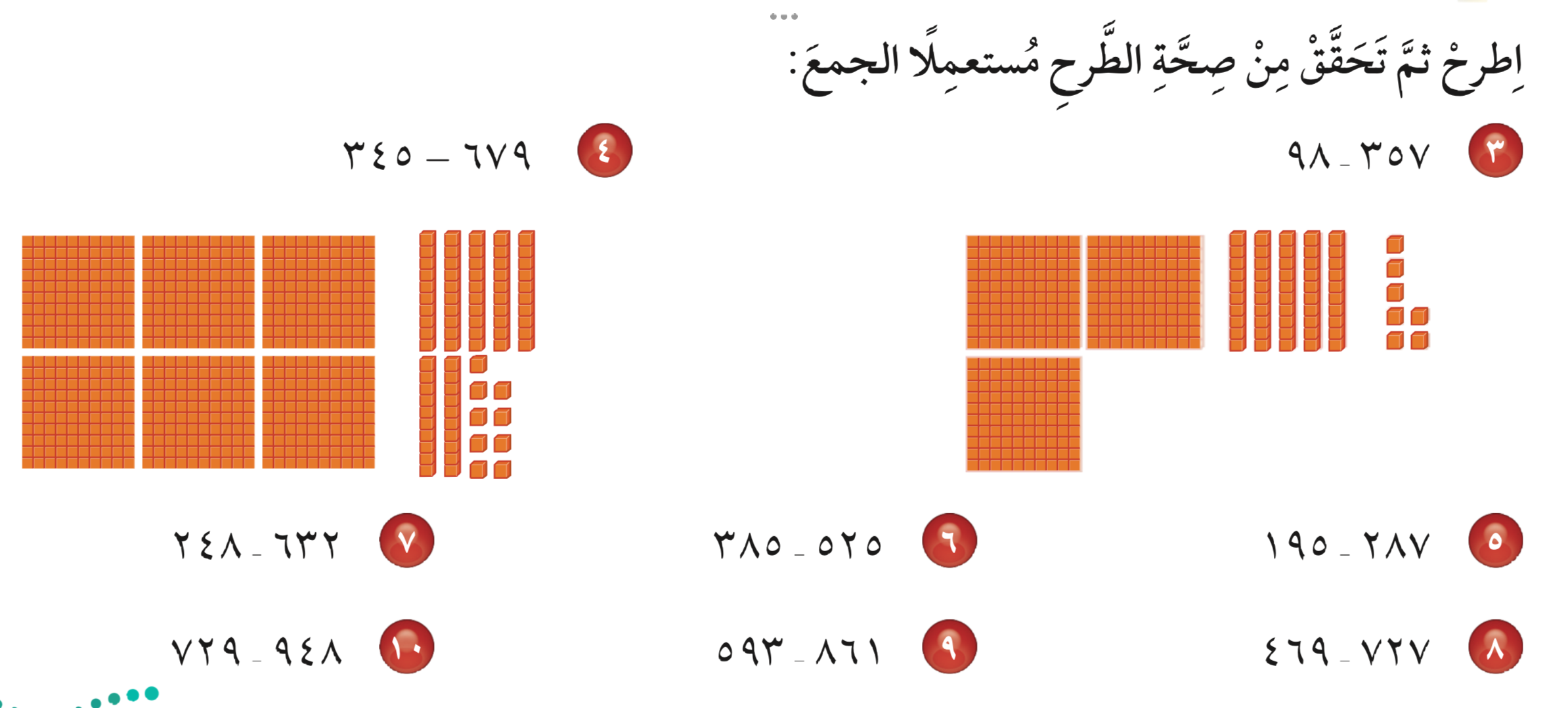 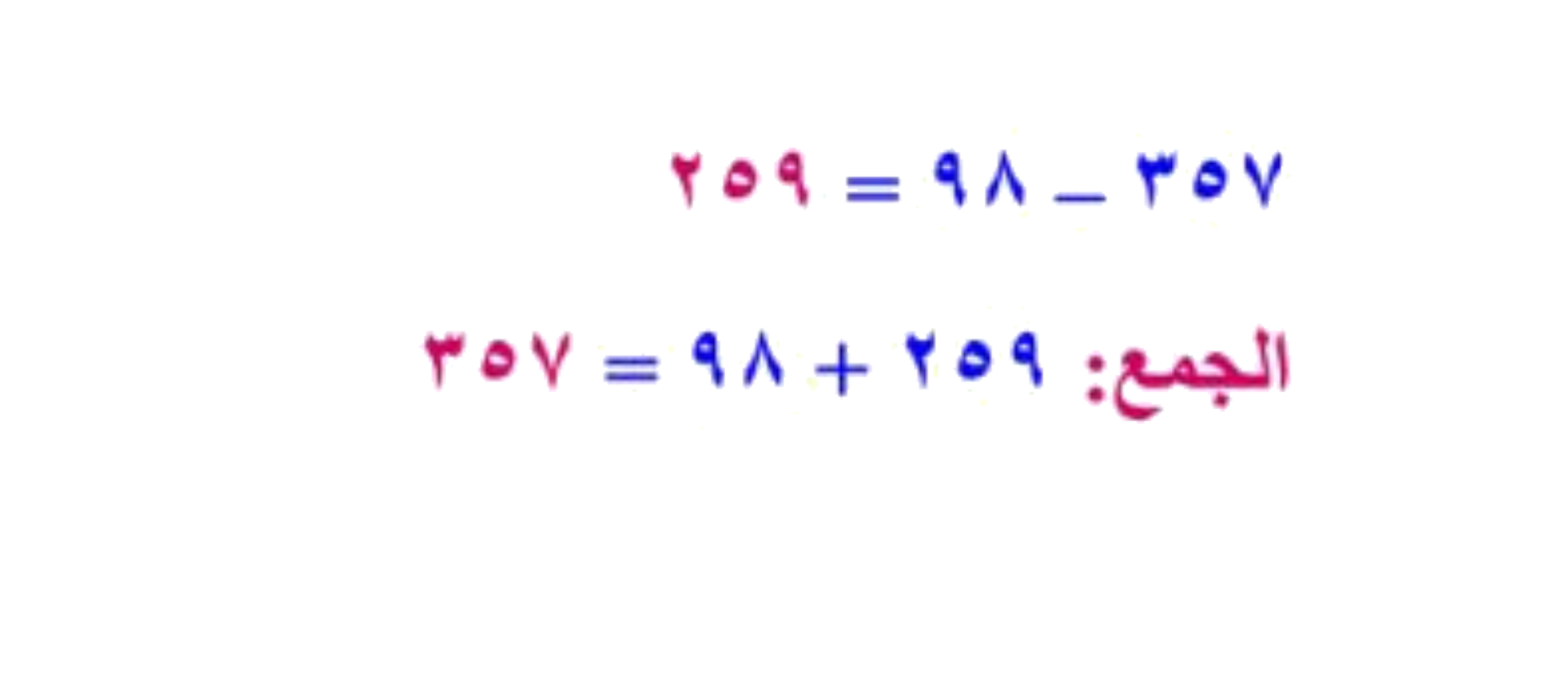 إضغط للرجوع
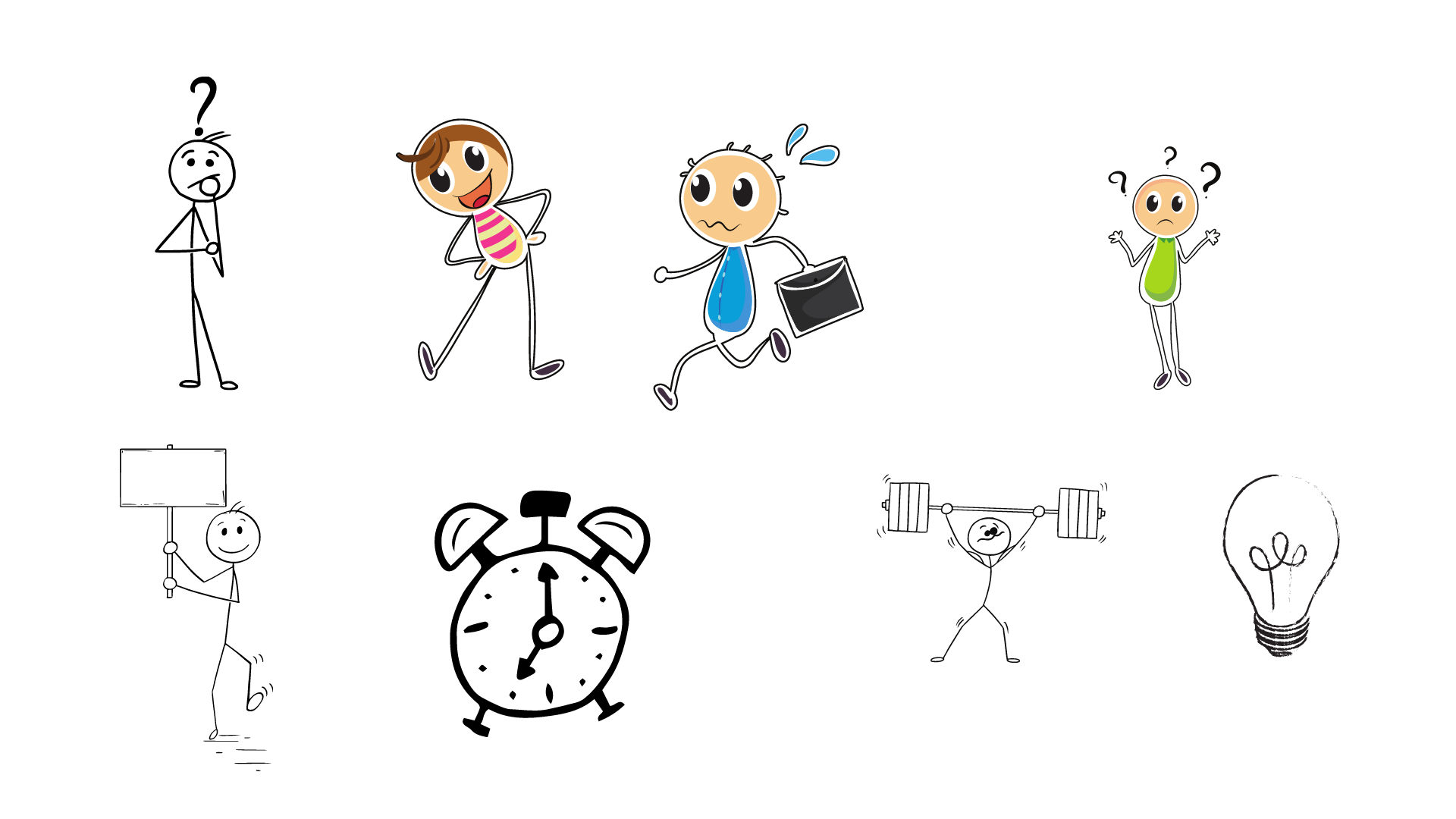 تأكد
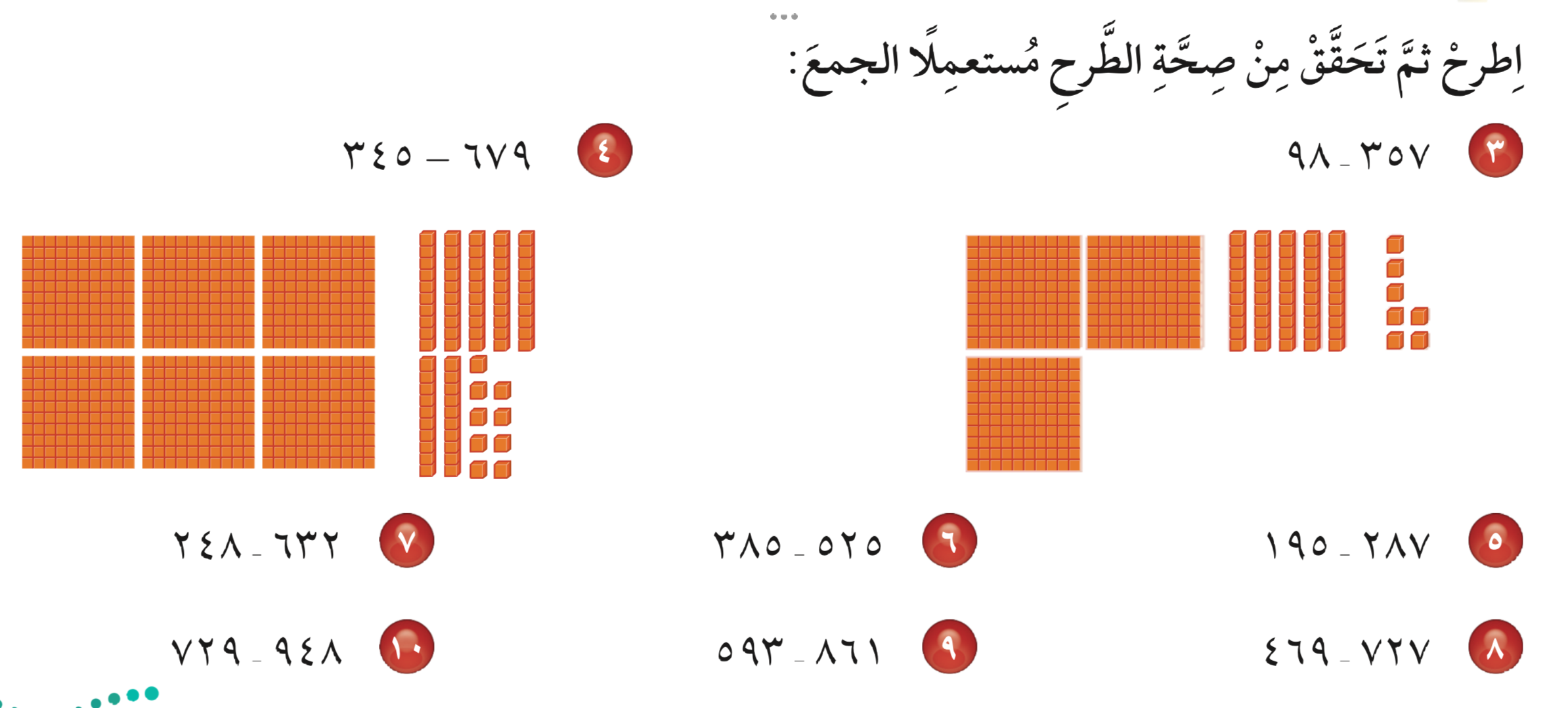 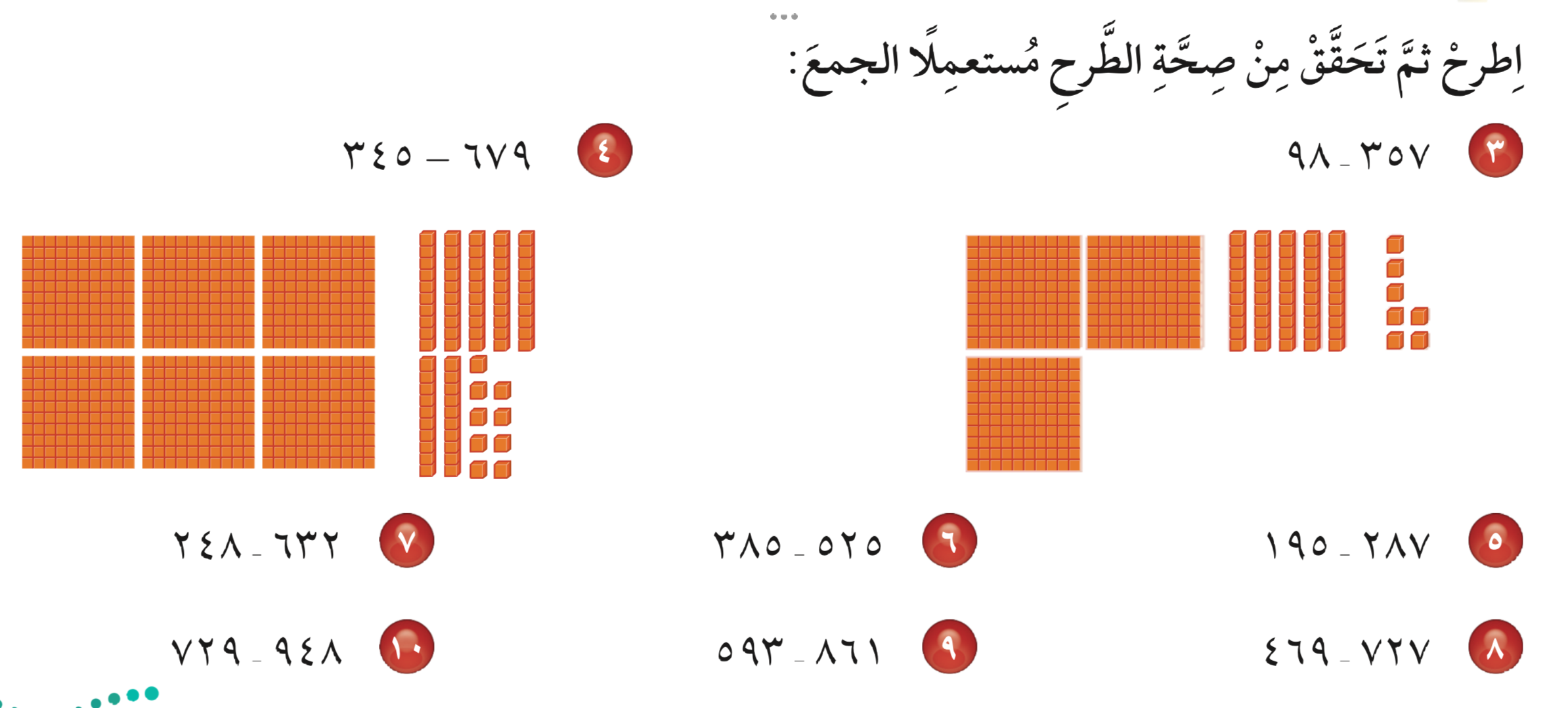 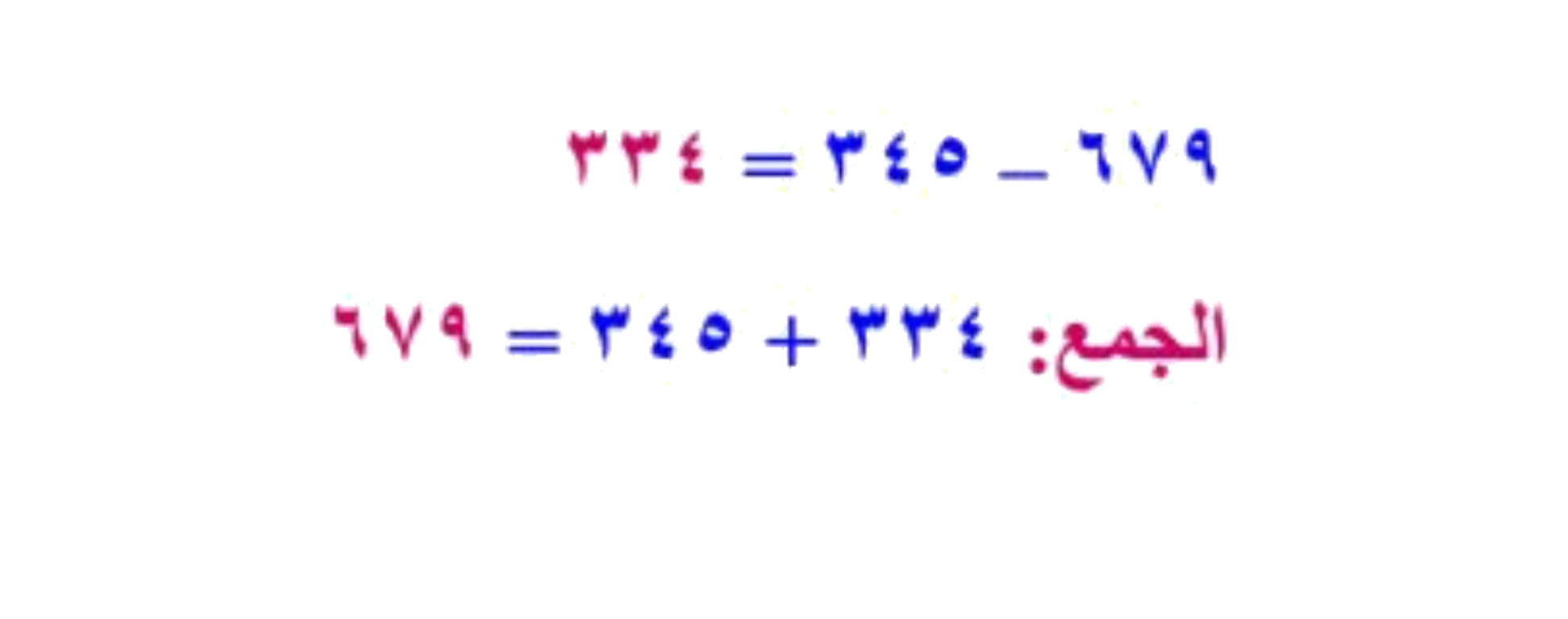 تأكد
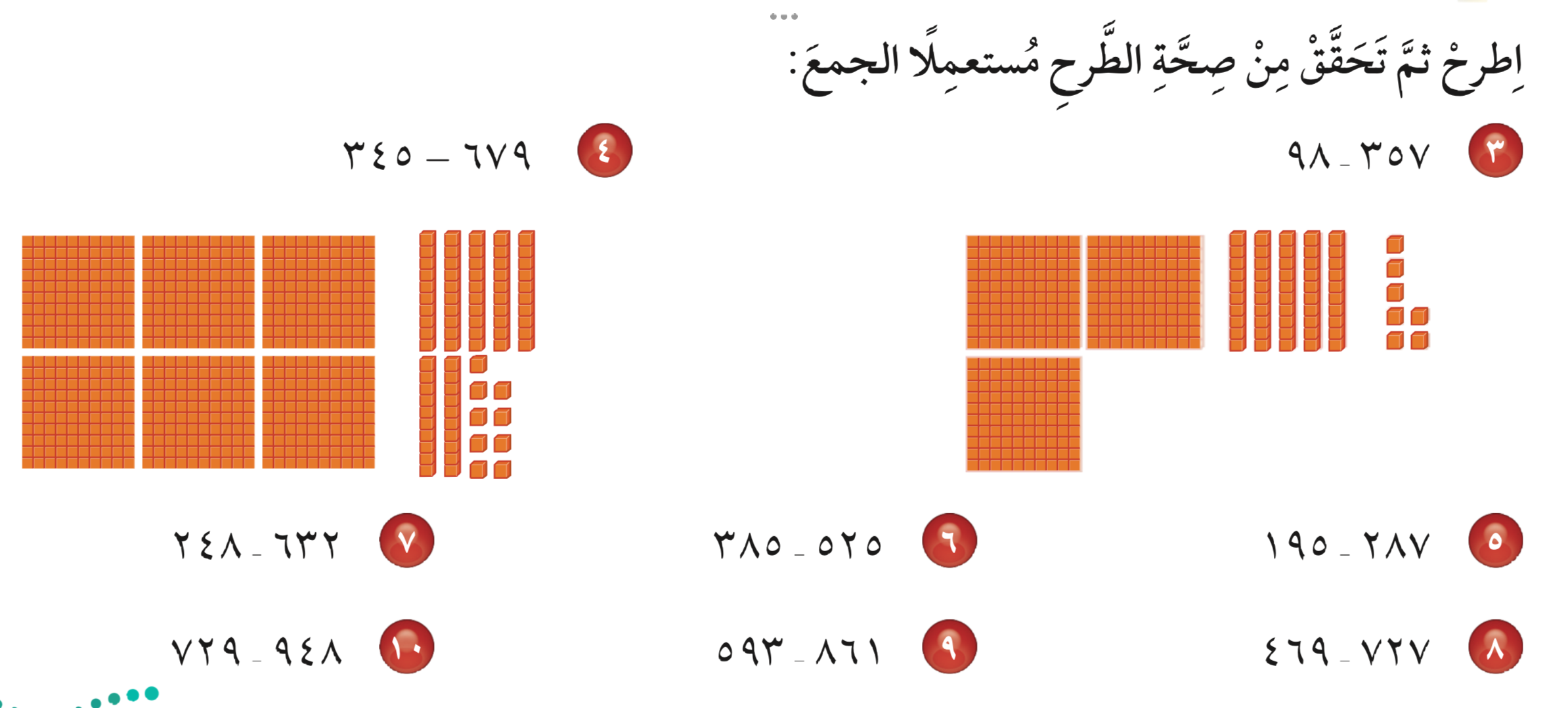 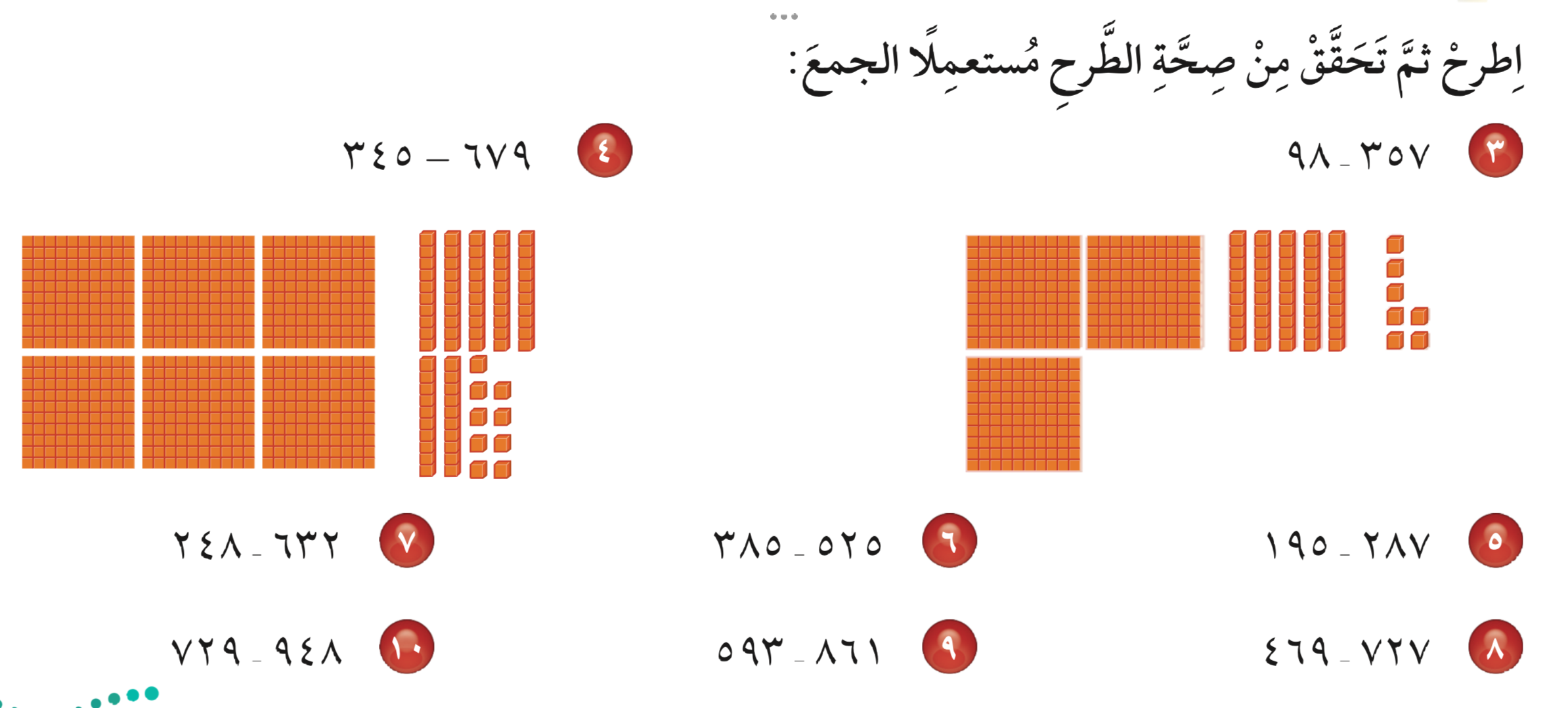 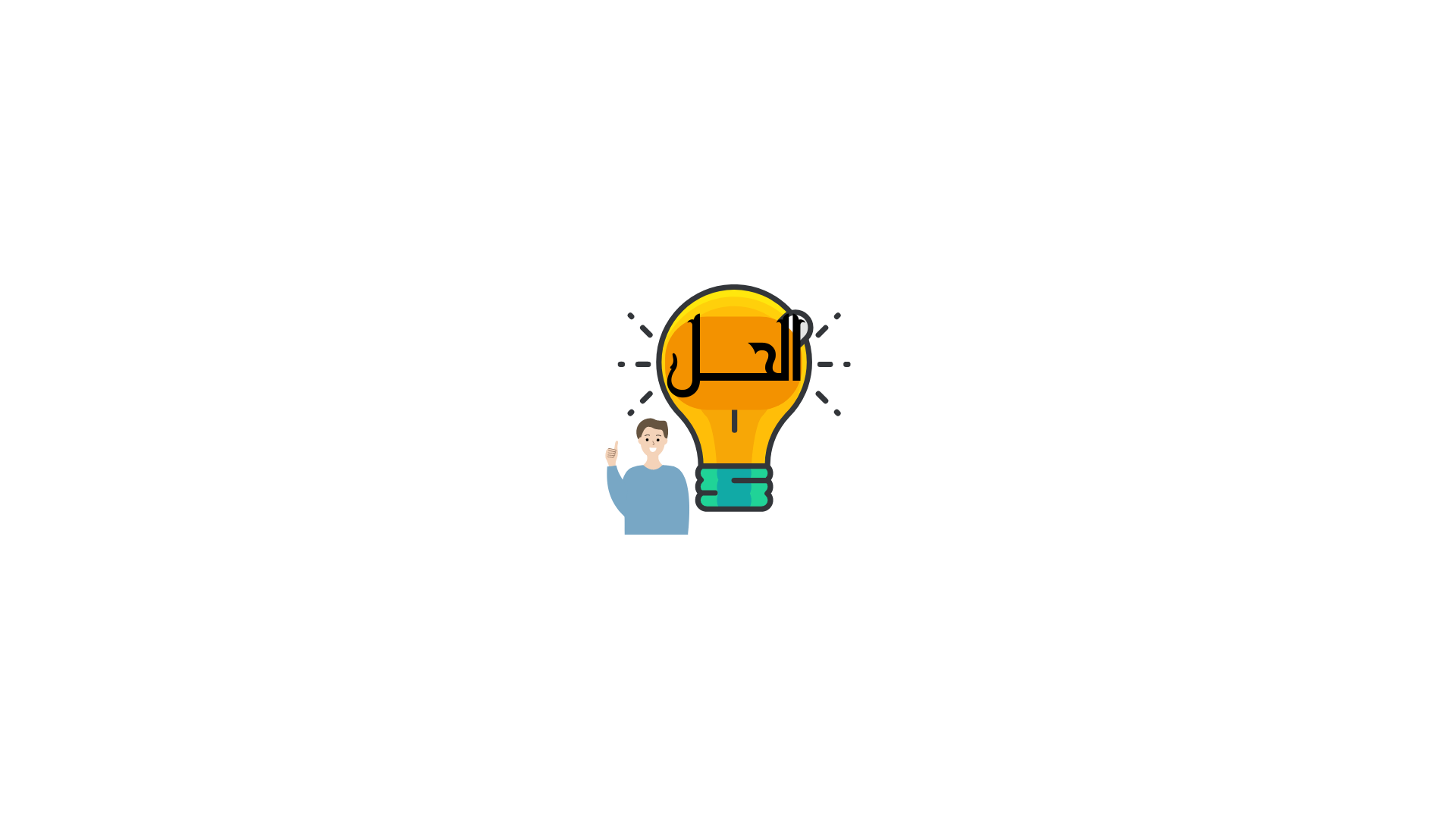 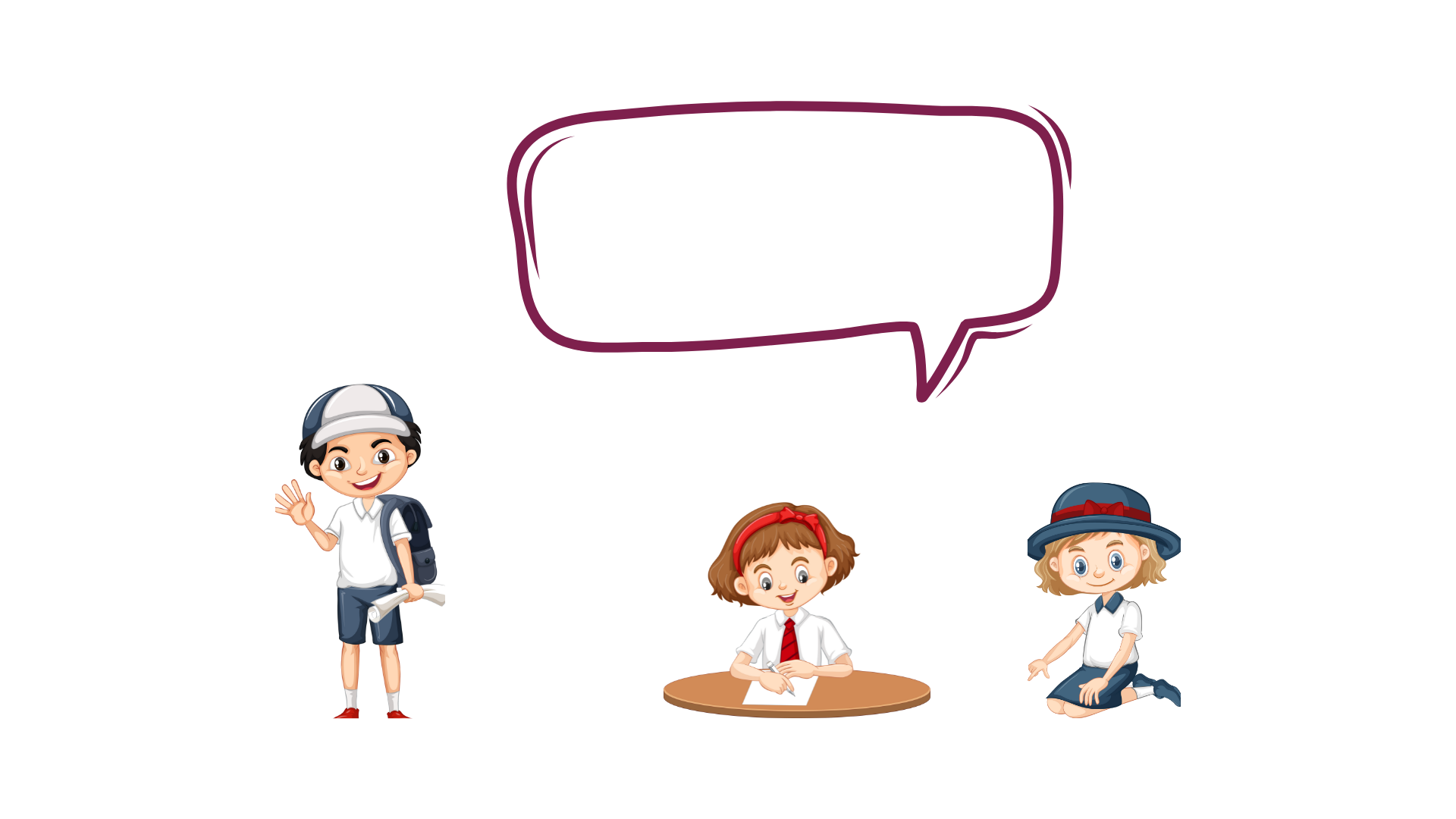 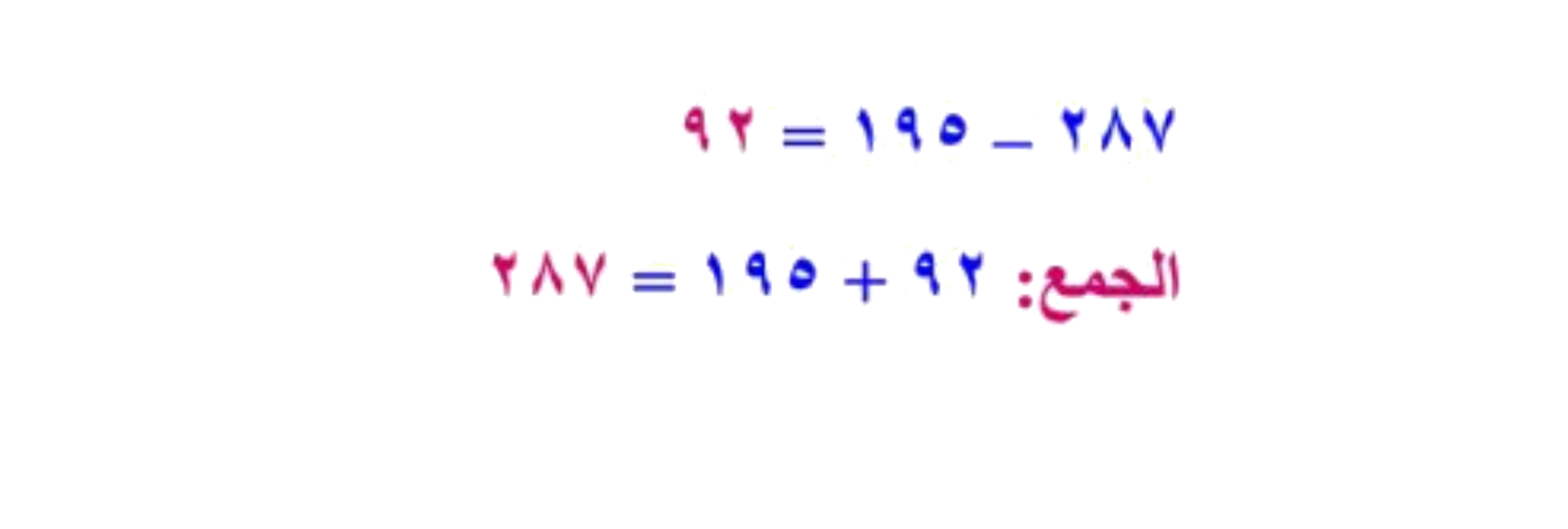 تأكد
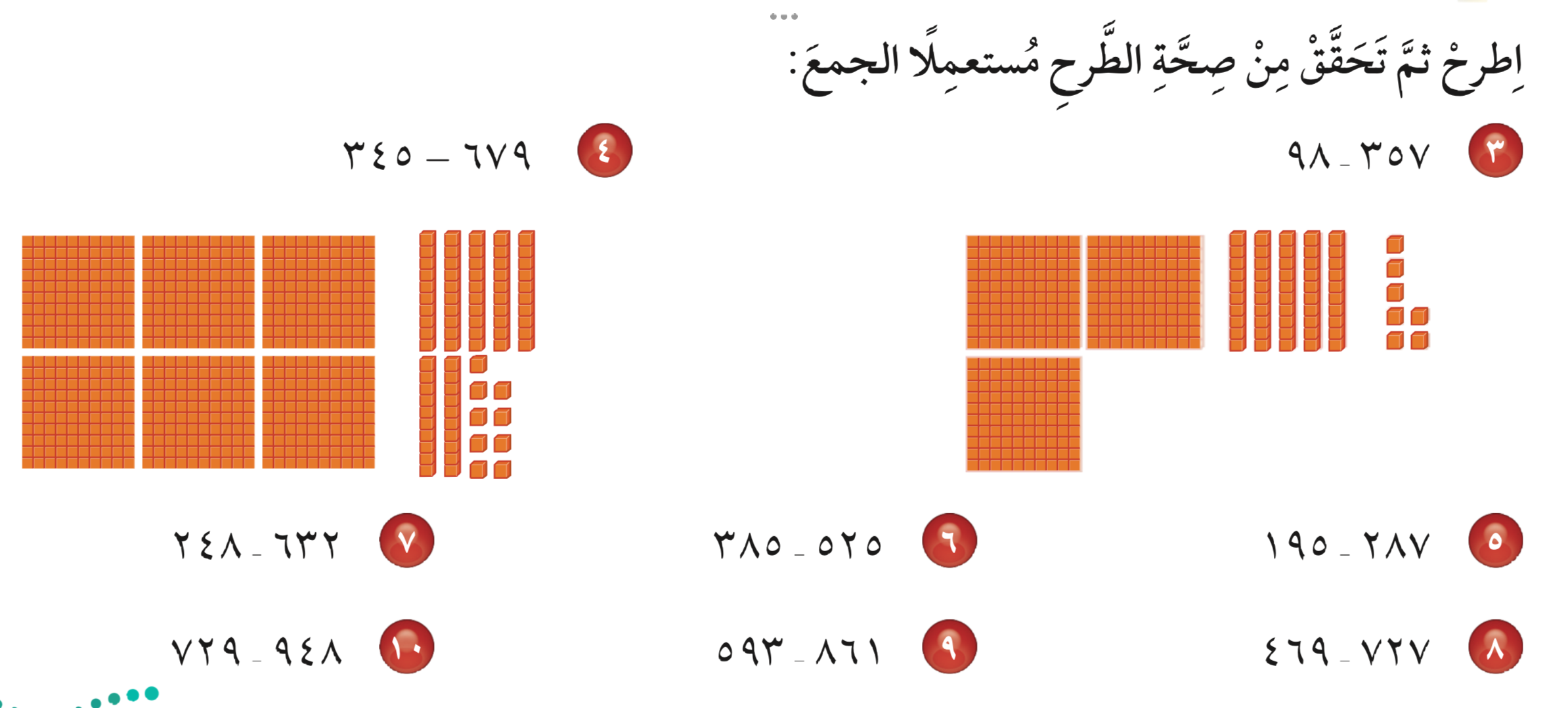 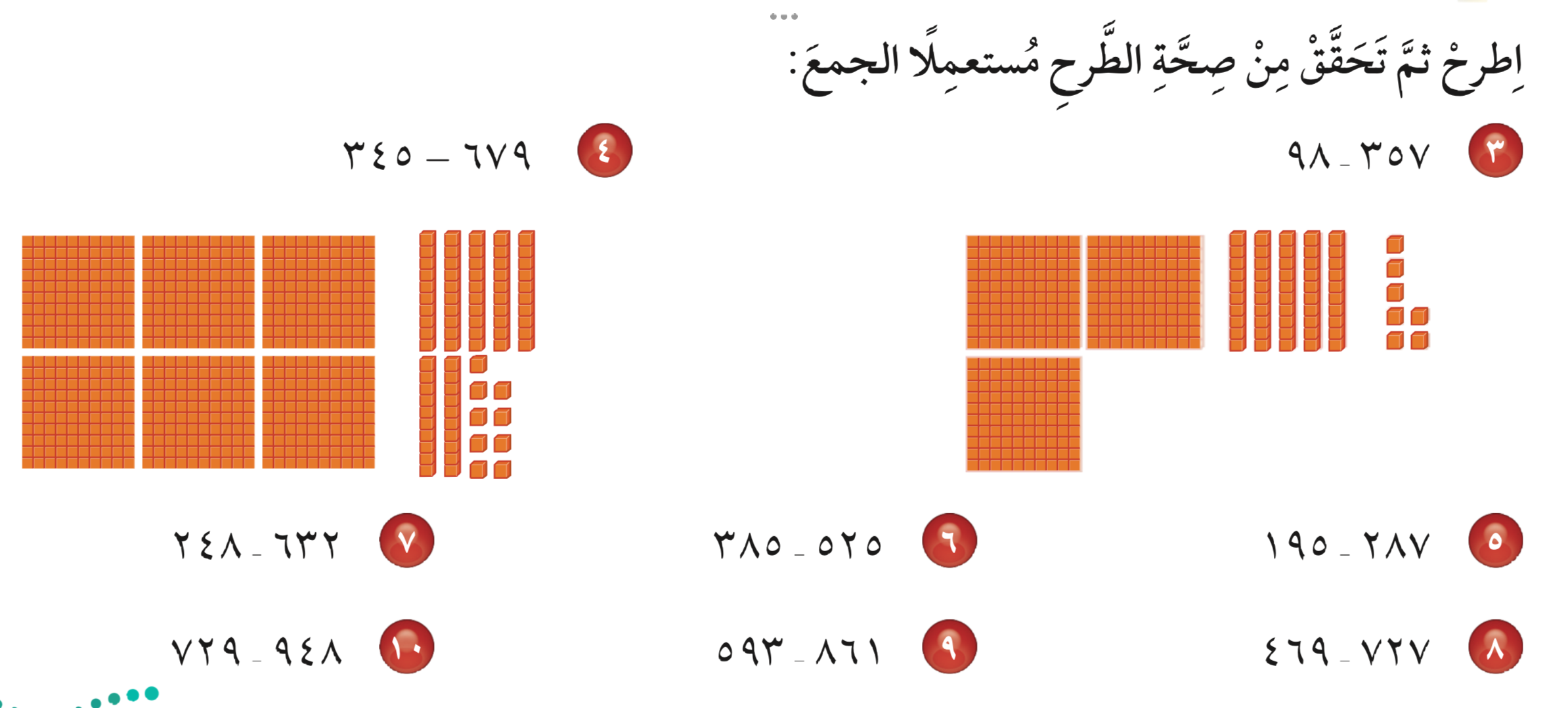 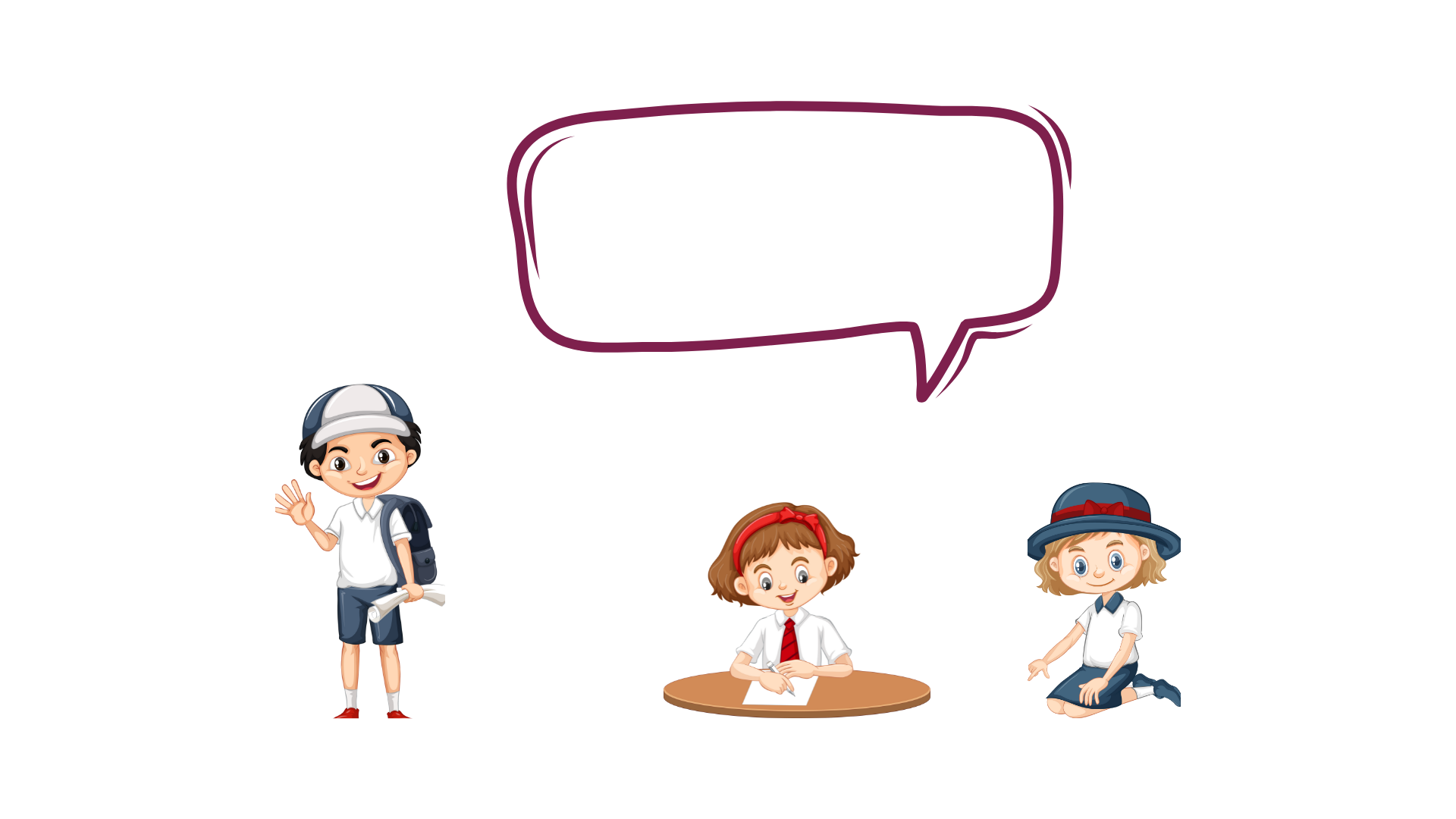 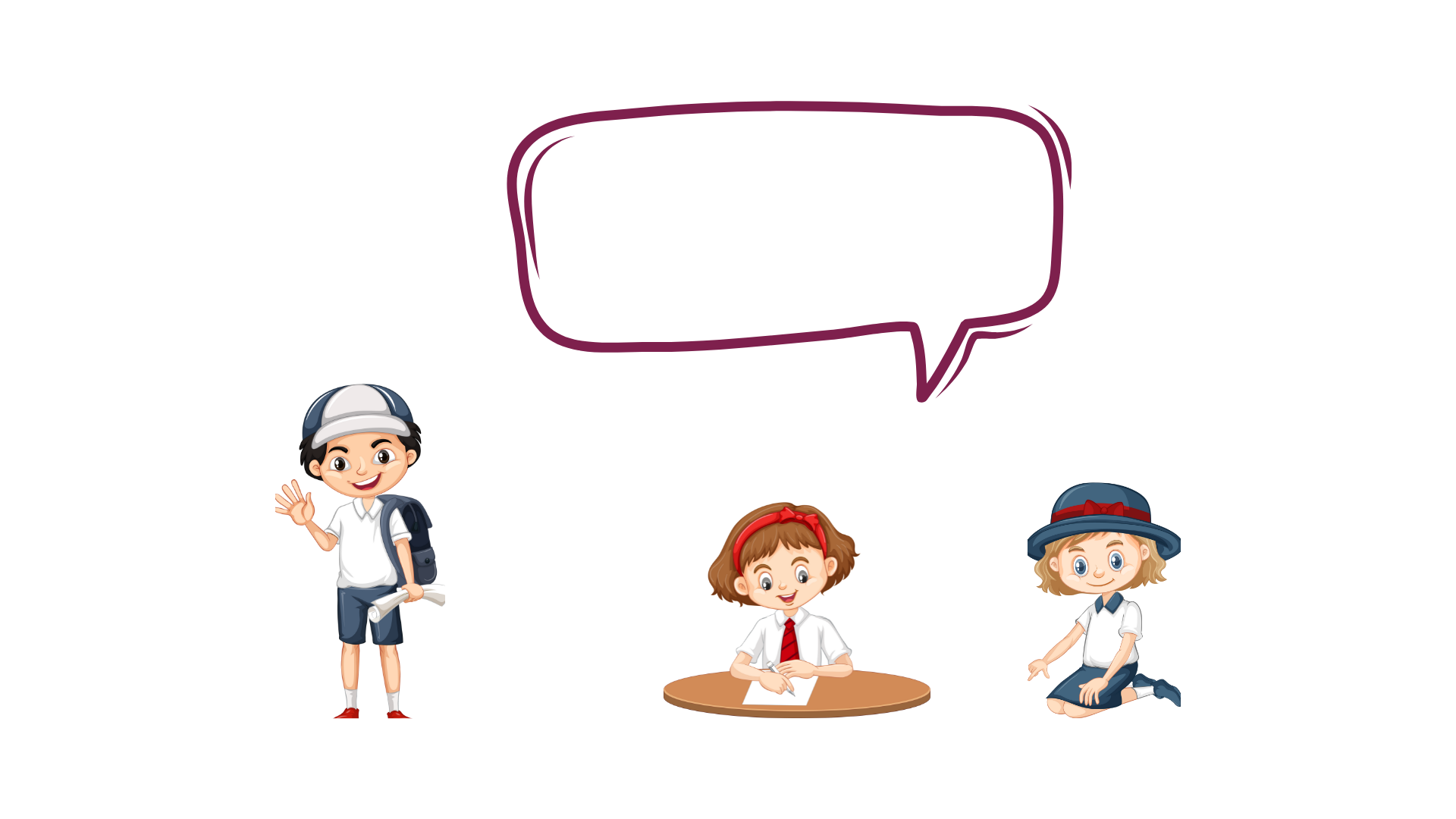 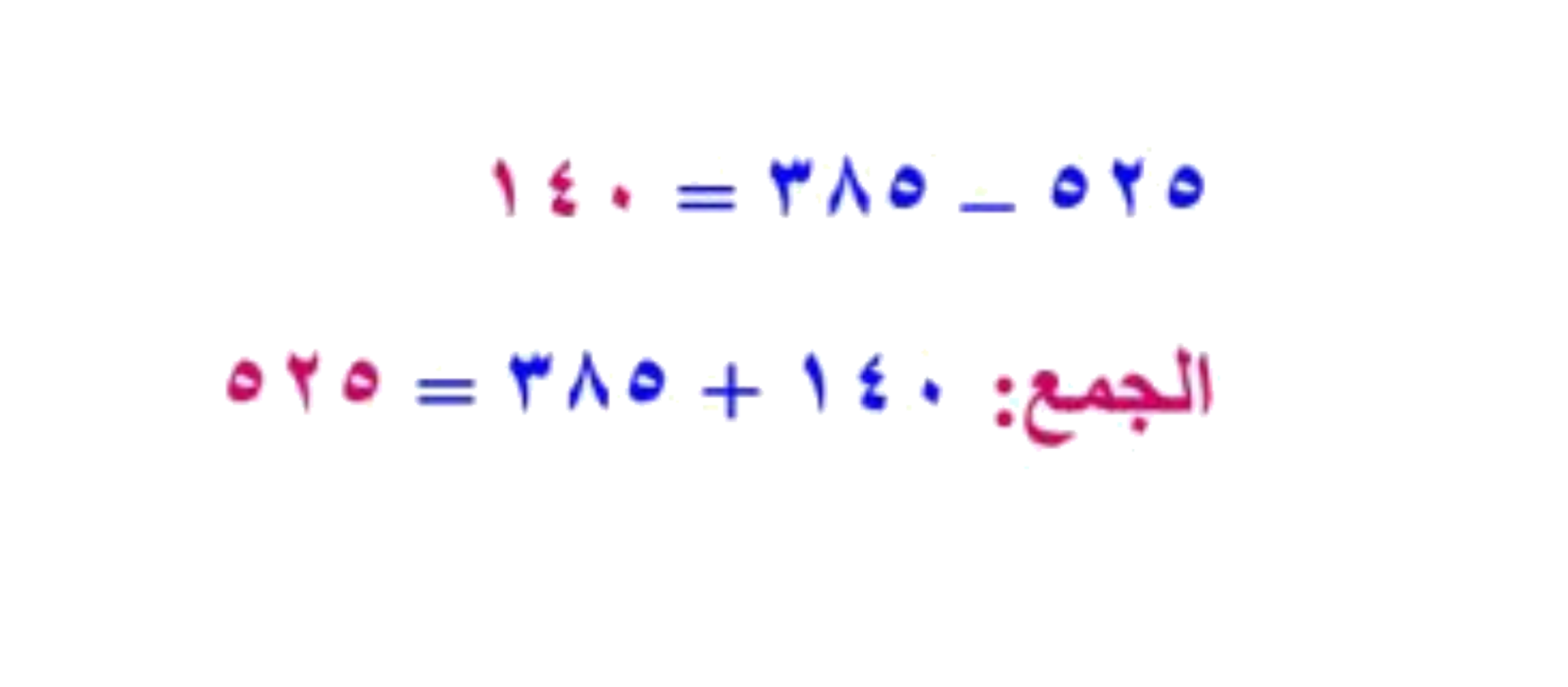 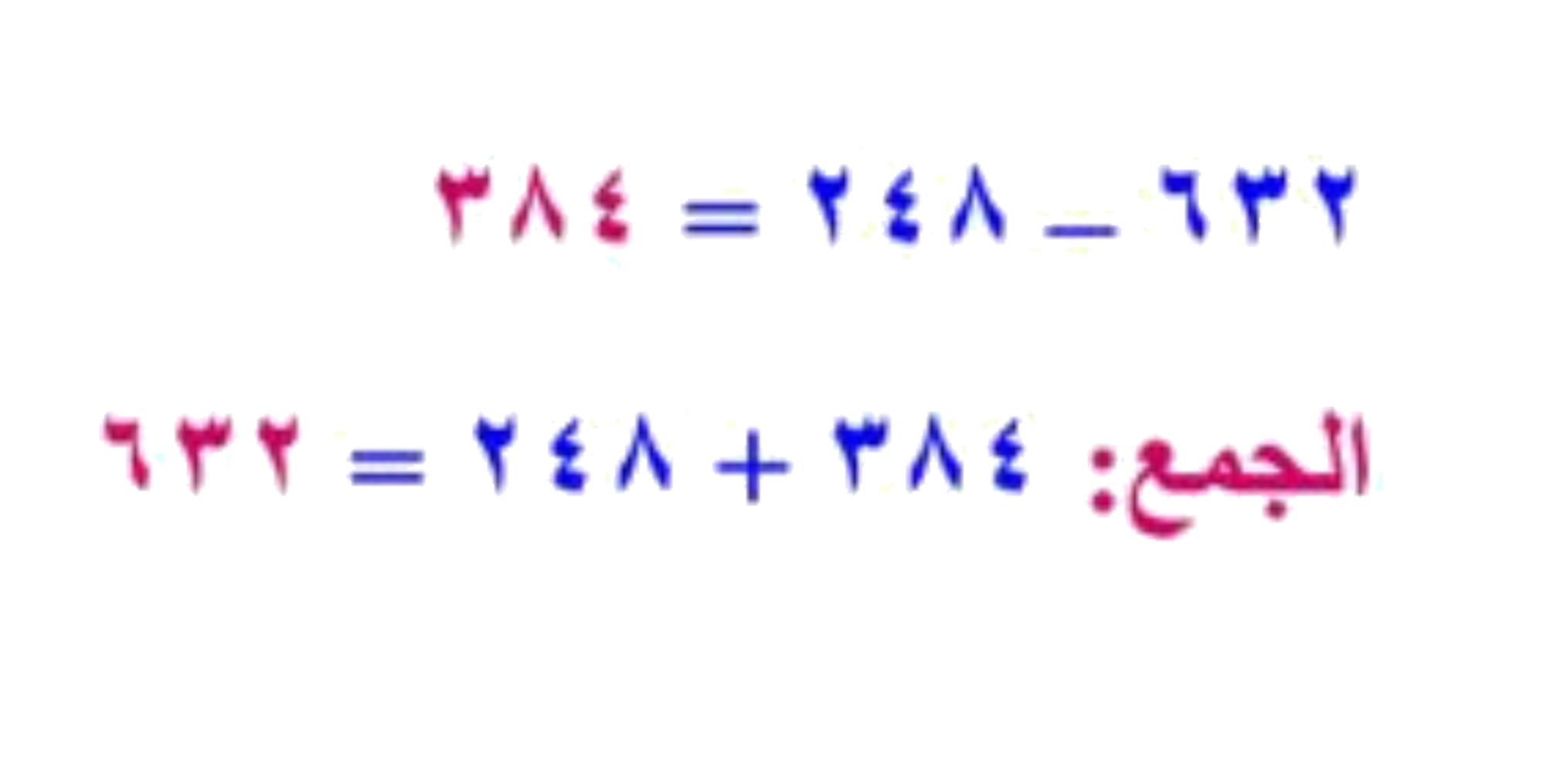 الواجب 
س ٨، ٩ ، ١٠ 
ص ٦٢